Parents@work (c:amaz:14547)
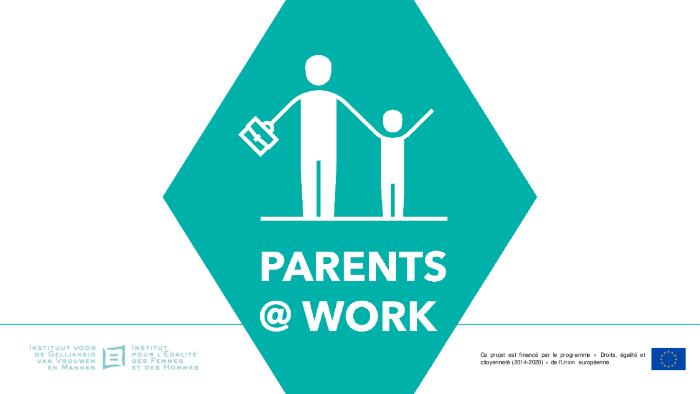 Le projet européen Parents@Work se concentre sur l'échange et la diffusion de bonnes pratiques visant à promouvoir l'équilibre entre travail et vie privée pour les femmes et les hommes. En informant les employeurs et les travailleuses-eurs au sujet de leurs droits et de leurs obligations, le projet vise à fournir une base en vue d'améliorer la protection et à lutter contre la discrimination à l'égard des travailleuses enceintes, des mères et des pères sur le lieu de travail.
Parents@work (c:amaz:14546)
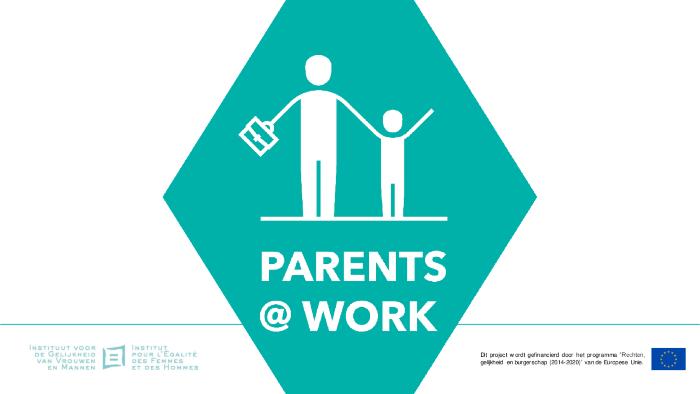 Het EU-project Parents@Work legt de focus op het uitwisselen en verspreiden van goede praktijken die het evenwicht tussen werk en privé bevorderen voor mannen en vrouwen. Door werkgevers en werkneemsters/werknemers te informeren over hun rechten en plichten wil het project handvaten aanreiken om de bescherming te verbeteren en discriminatie tegen te gaan van zwangere werkneemsters, moeders en vaders op de werkvloer. [Bron: https://igvm-iefh-action.be/nl/home.html]
Convention sur l'élimination de toutes les formes de discrimination à l'égard des femmes : rapport alternatif 2019 sur la Belgique : résumé exécutif, le 18 octobre 2019 (c:amaz:14279)
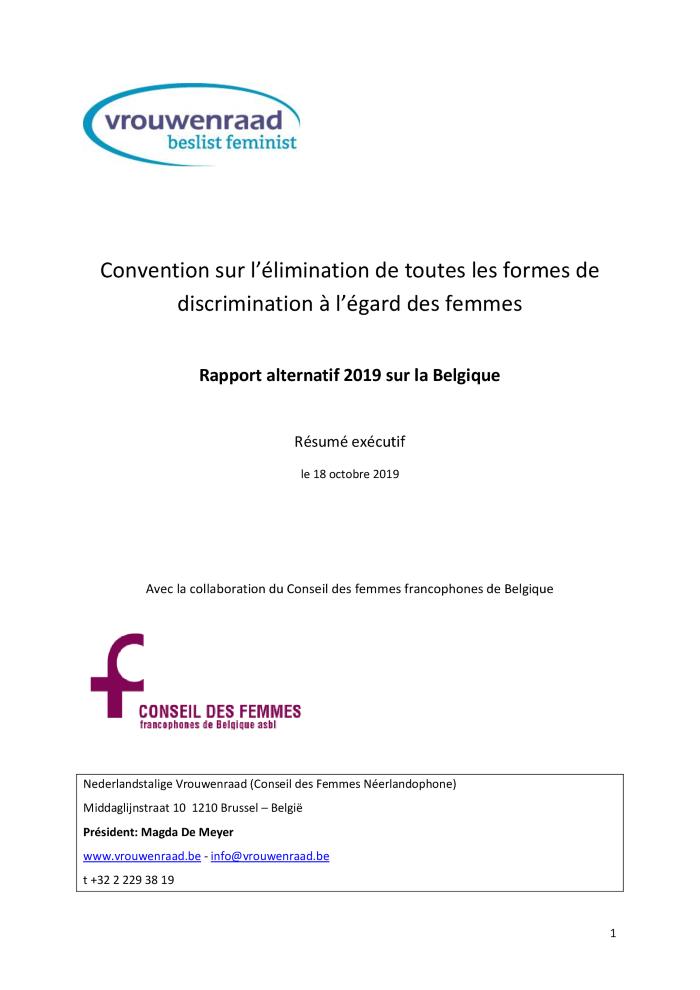 Comment l'UE contribue à lutter contre la discrimination au travail : vous avez des droits (c:amaz:14227)
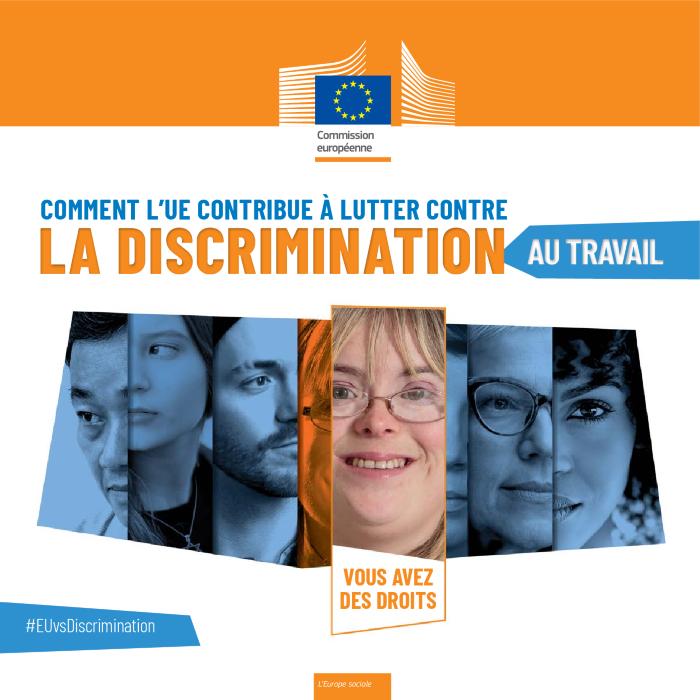 Violence at work (c:amaz:13946)
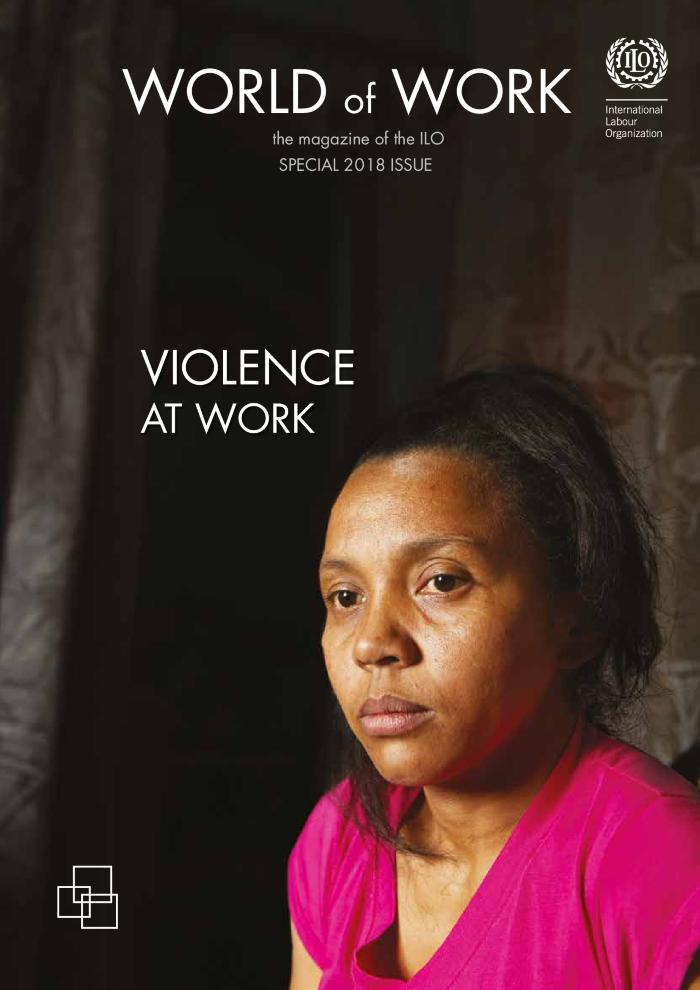 Familles monoparentales et rentes alimentaires (Partie 1) [Retour sur le colloque du 21 avril 2017 de la Ligue des familles] (c:amaz:13784)
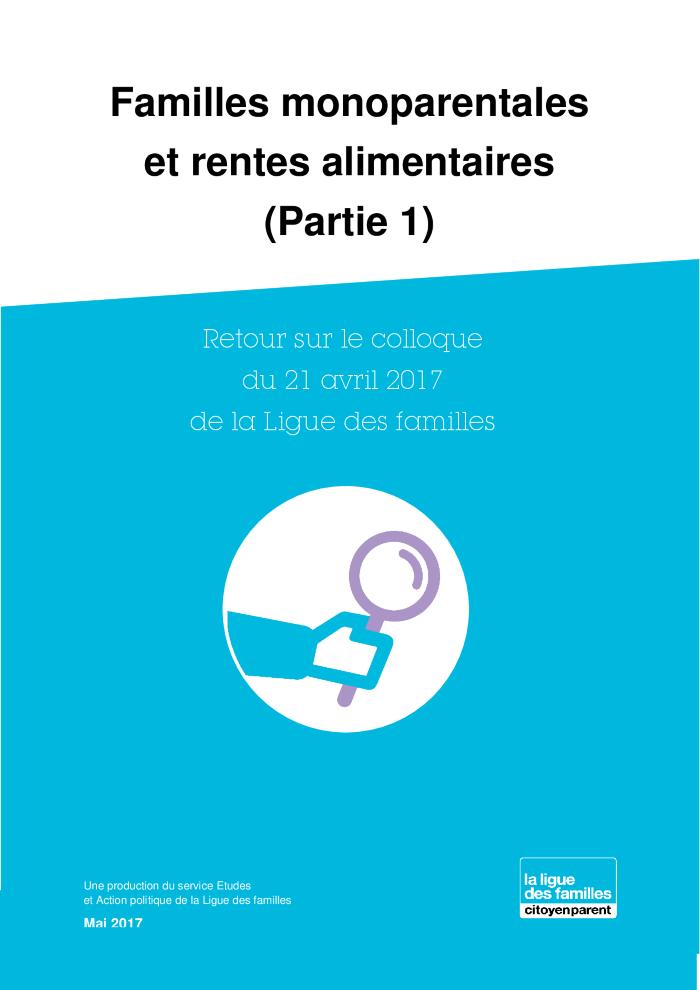 Harcèlement au travail (c:amaz:13986)
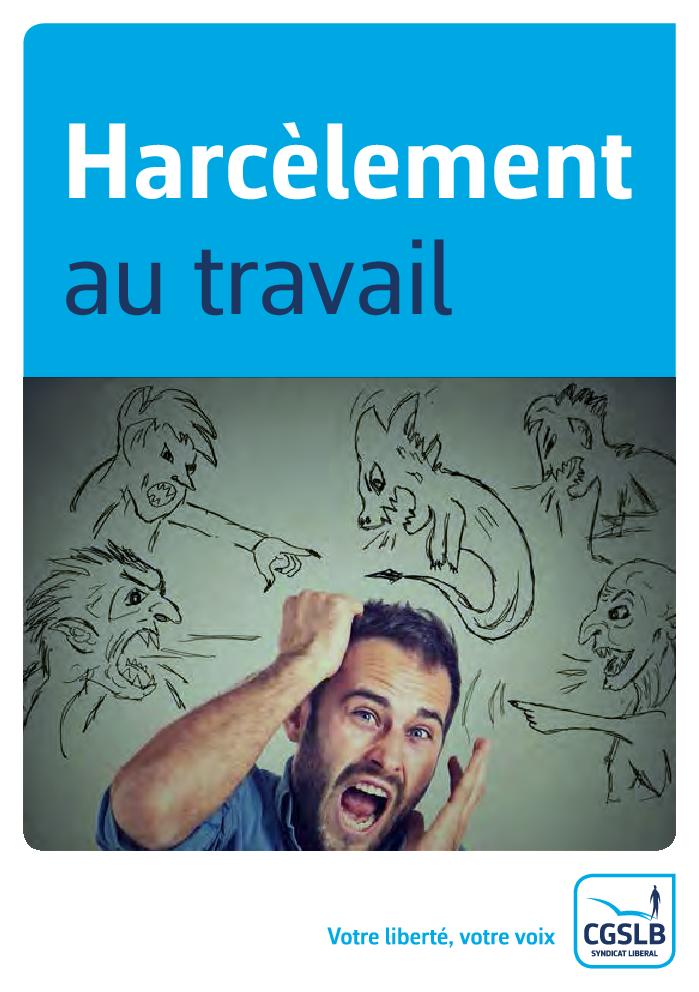 Racisme Game Over : Bevraging van vakbondsafgevaardigden en vakbondsvertegenwoordigers in Brussel : eindverslag (c:amaz:13817)
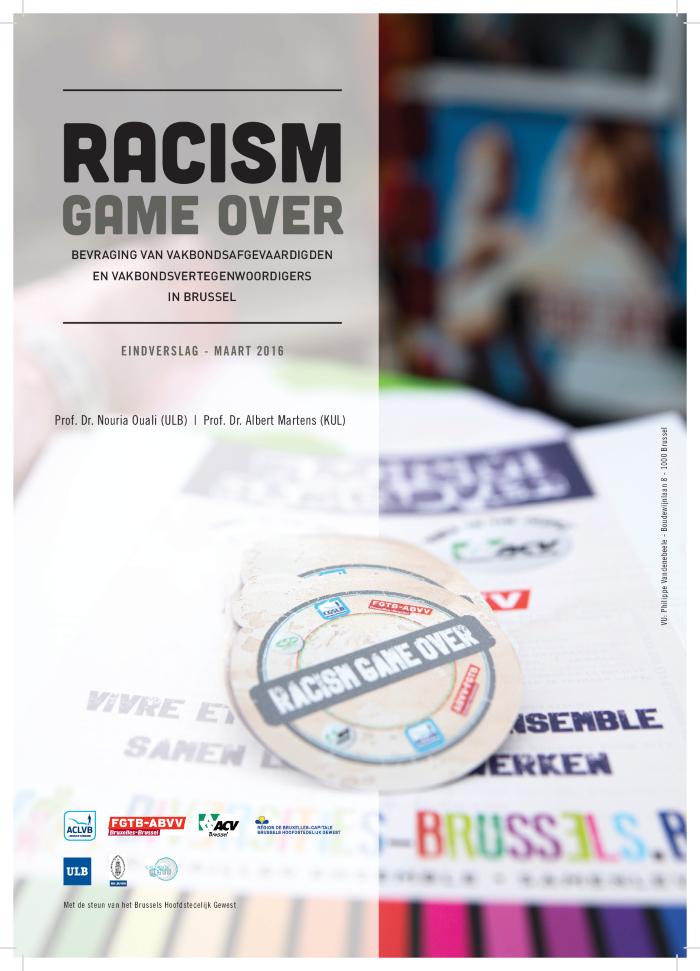 Racisme Game Over : résultats de l'enquête auprès des délégués et représentants syndicaux à Bruxelles [Rapport final] (c:amaz:13816)
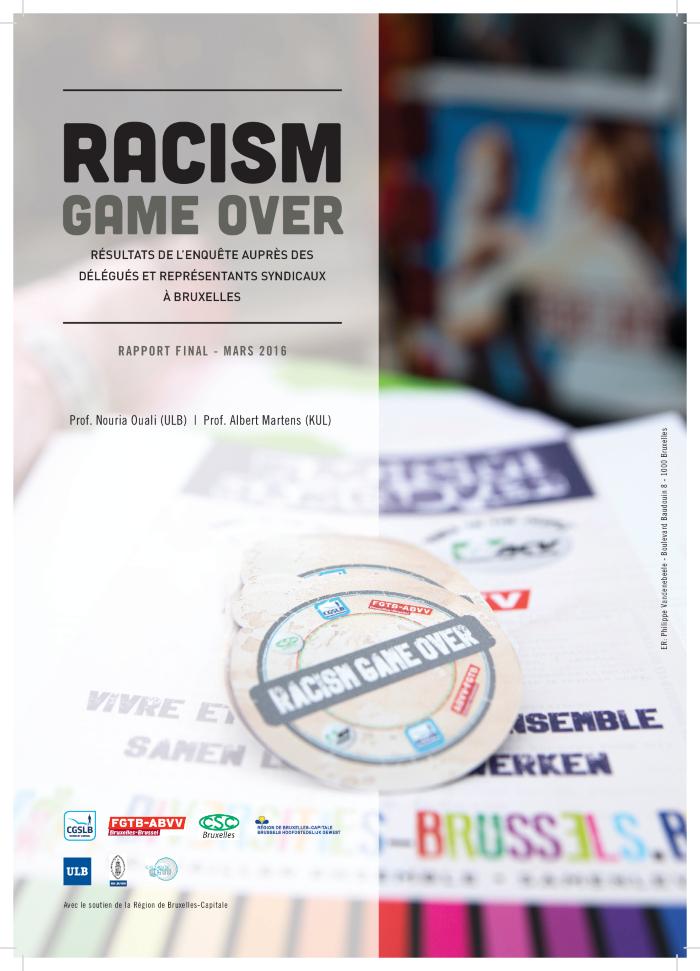 Alle mensen zijn gelijk, ook vrouwen : over gendergelijkheid in de professionele loopbaan. (c:amaz:13695)
Dit boek belicht de noodzaak van de gelijke behandeling van vrouwen en mannen in het professionele leven. Het gaat in op de diepgang van de ongelijke behandeling en op ieders onbewuste vooringenomenheid over het traditionele rollenpatroon. Volgens Dirk Van Gerven dient dit prehistorische beeld te wijzigen naar een gedeelde verantwoordelijkheid in het gezin en huishouden, om zo voor vrouwen en mannen gelijke kansen te creëren op het werk en doorheen hun loopbaan. Ook het belang van die gelijke behandeling voor de economie en het bedrijfsleven komt aan bod, evenals een aantal voorstellen om ze te bewerkstelligen. Dirk Van Gerven is advocaat aan de balies van Brussel en New York. Hij werkt als vennoot in het advocatenkantoor NautaDutilh te Brussel en is er onder meer lid van de commissie Diversiteit. Daarnaast is hij nog voorzitter van de raad van toezicht van de FSMA en vicevoorzitter van Cepani, het Belgisch Centrum voor Arbitrage en Mediatie. Van 2010 tot 2012 was hij stafhouder van de Nederlandse Orde van Advocaten bij de balie te Brussel. In die functie richtte hij in de Orde ook een commissie Diversiteit op.
Dossier combinatie betaalde en onbetaalde arbeid (c:amaz:13679)
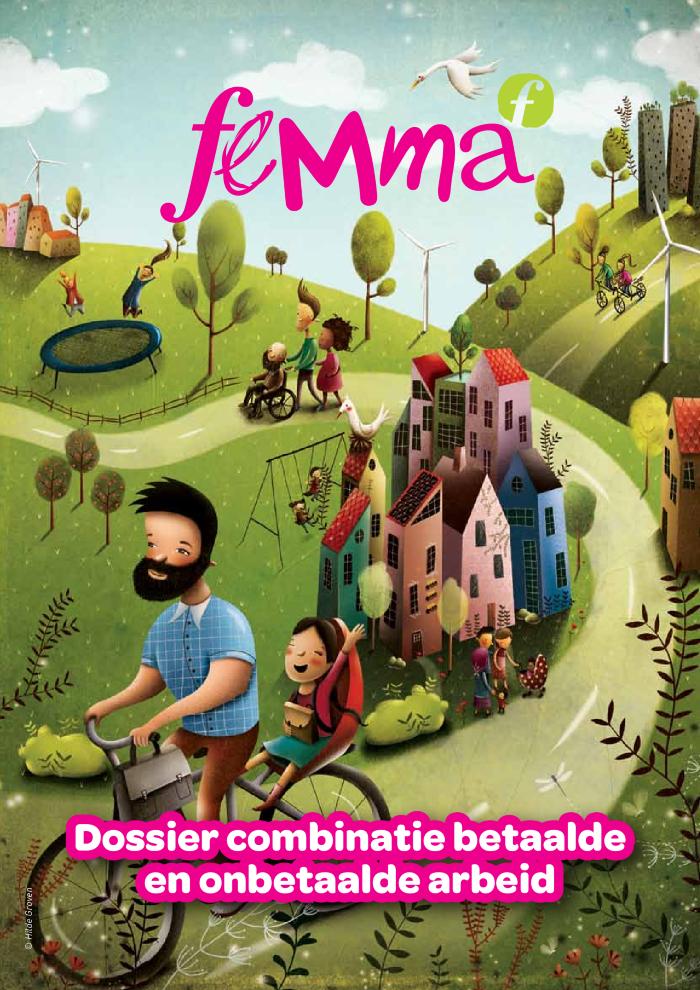 Ouderschapsverlof: dossier met stand van zaken en voorstellen 2016 (c:amaz:13356)
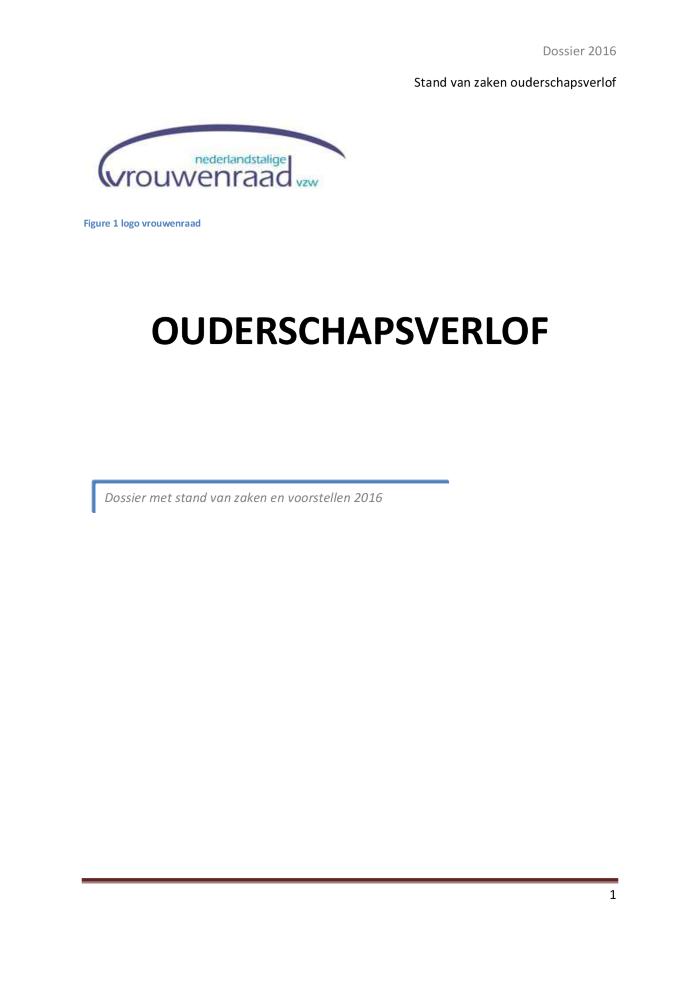 Sinds de invoering van de drie formules ouderschapsverlof in 2002 (volledige, halftijdse en een vijfde onderbreking) is het aantal werknemers in ouderschapsverlof onophoudelijk gestegen. Deze vaststelling geldt zowel voor de mannen als voor de vrouwen. In 2002 namen 33.008 vrouw en en 2.991 mannen in België ouderschapsverlof en in 2012 87.292 vrouwen en 30.118 mannen. De toename in absolute cijfers is groter bij vrouwen dan bij mannen maar de mannen die ouderschapsverlof nemen zijn in verhouding het sterkst gestegen. Geregeld laaien de discussies over de uitbreiding en/of verplichting van het ouderschaps verlof in de media hoog op. Ook binnen de vrouwenbeweging staat dit met stip op de agenda naast de uitbreiding/herziening van het (verplicht) vaderschapsverlof en eventuele aanpassingen in andere verlofstelsels. In dit dossier krijgt u zicht op de regelgeving, op cijfers, de situatie in de EU - en OESO - landen en op voorstellen over aanpassingen van het ouderschapsverlof .
Anders gaan werken: vrouwen met een migratieachtergrond op de Vlaamse arbeidsmarkt (c:amaz:13254)
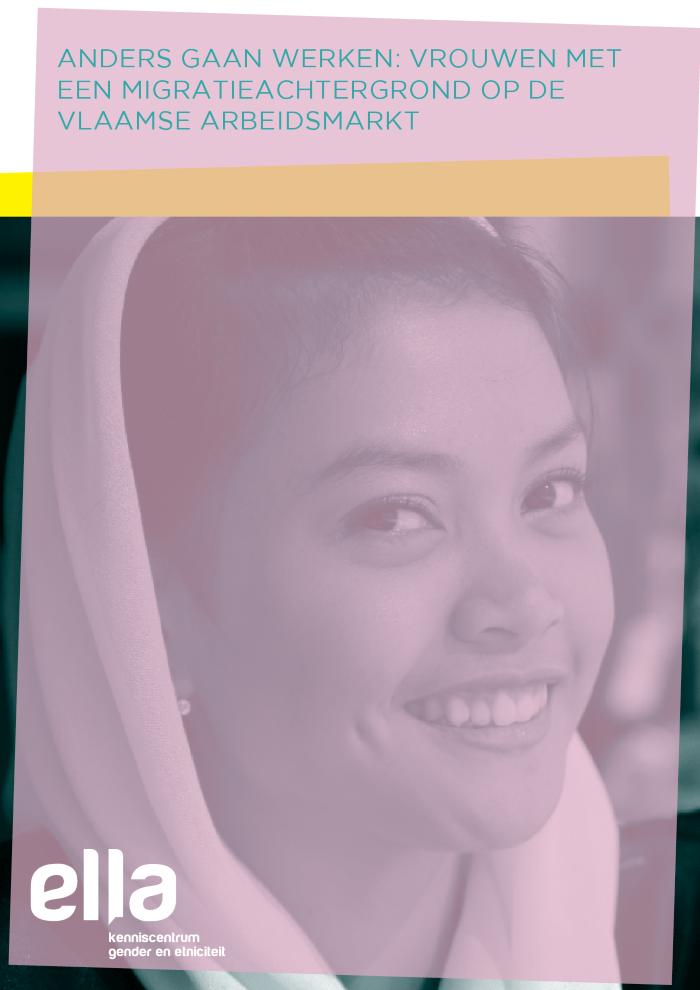 Een actieonderzoek naar de arbeidsmarktsituatie van migrantenvrouwen in Vlaanderen, vertrekkend van de vrouwen zelf.
#Kinderen toegelaten (c:amaz:12991)
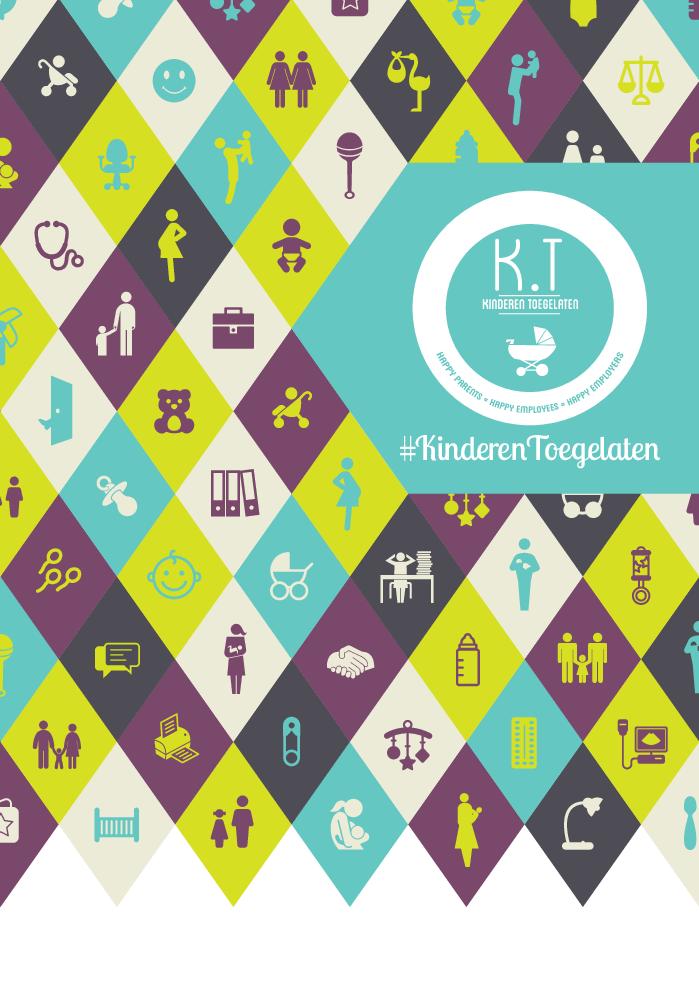 Ouderschap lijkt nog al te vaak een blok aan het been van werkgevers. Dat bewijzen resultaten uit menig wetenschappelijk onderzoek. Niet alle werknemers en werkgevers lijken over het onderwerp ook even goed geïnformeerd. Dit boekje wil de nood aan informatie lenigen, verhalen van werknemers en werkgevers bundelen en ouderschap sexy maken, door de lancering van een logo waarmee oudervriendelijke werkgevers zich kunnen outen. Iedereen wordt er namelijk beter van als mamas en papas op een goede wijze de zorg voor hun kinderen kunnen opnemen. Happy parents = happy employees = happy employers!
#Enfants admis (c:amaz:12990)
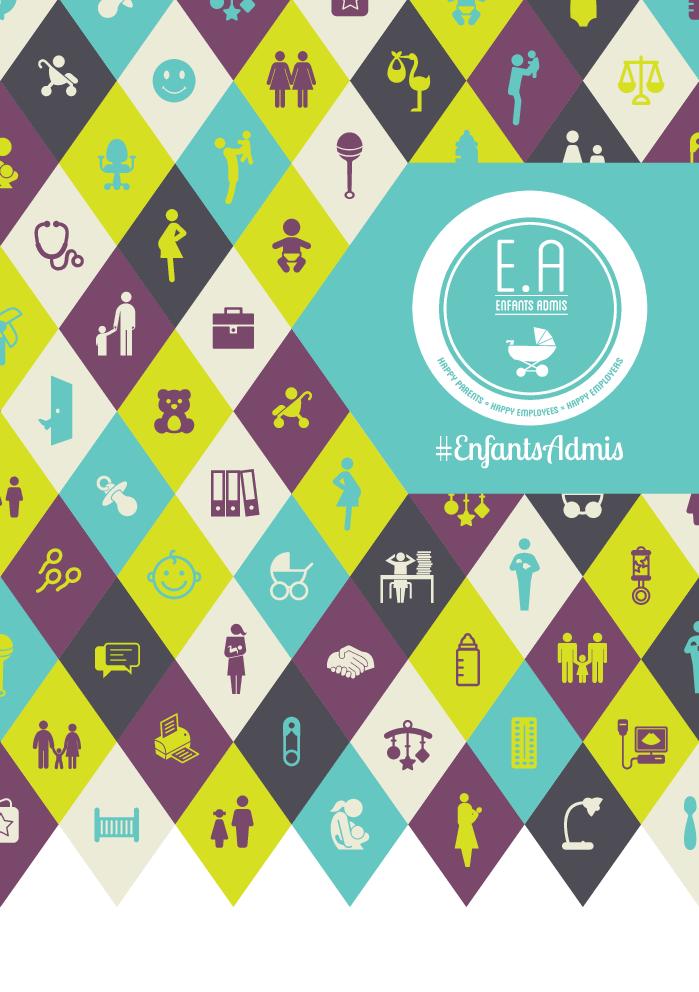 La parentalité semble encore trop souvent être considérée comme une source de problèmes pour les employeur.se.s. Les résultats de nombreuses études le démontrent. Employé.e.s et employeur.se.s ne s'avèrent pas toujours bien informé.e.s sur le sujet. Cette publication cherche à pallier ce manque d'information. Elle rassemble des récits d'employé.e.s et d'employeur.se.s tout en rendant la parentalité plus sexy avec le lancement dun logo. A l'aide de celui-ci, les entreprises ou organisations peuvent s'affirmer comme facilitant la vie des parents sur leur lieu de travail. Si les pères et mères pouvaient plus s'occuper de leurs enfants, ce serait la société entière qui en bénéficierait. Happy parents = happy employees = happy employers !
Visions for gender equality (c:amaz:7920)
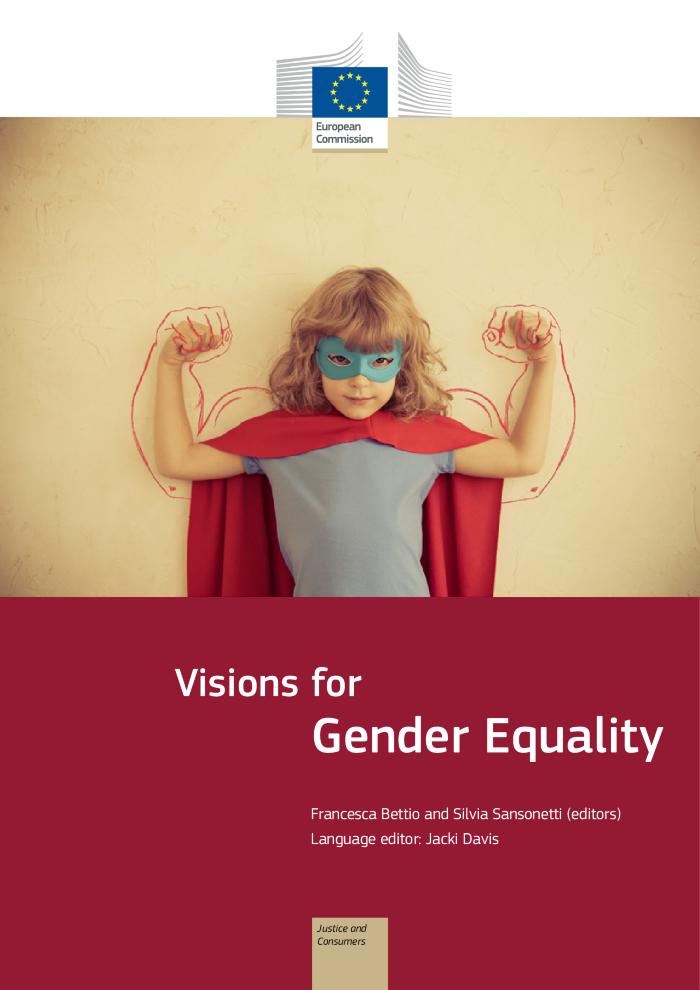 Discrimination in the EU in 2015 : special Eurobarometer 437 : summary (c:amaz:7919)
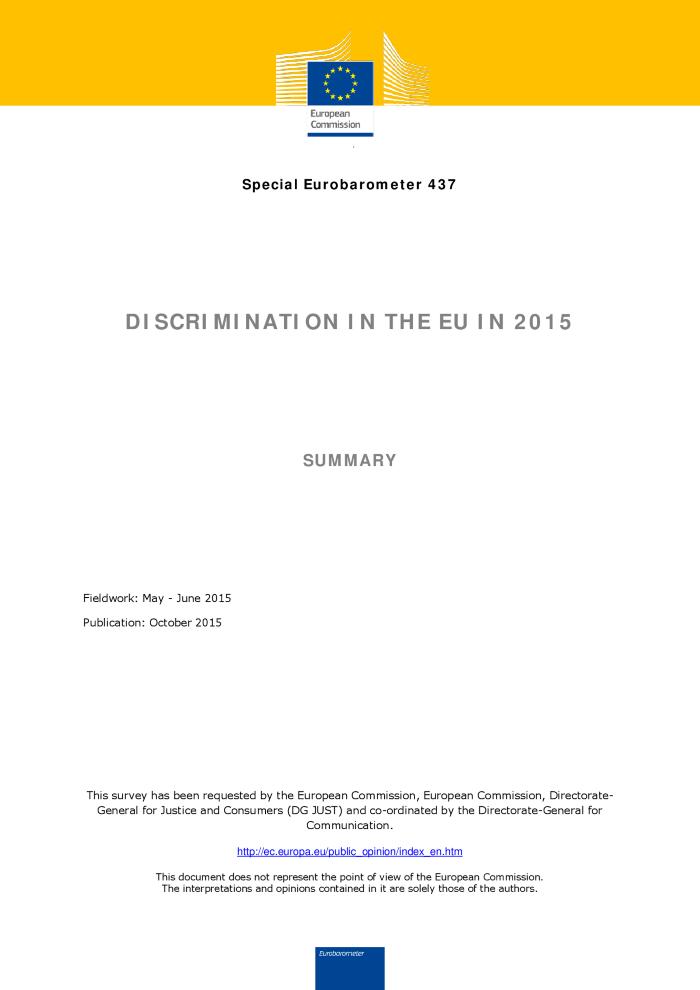 Harcèlement sexuel : faites respecter vos droits (c:amaz:13807)
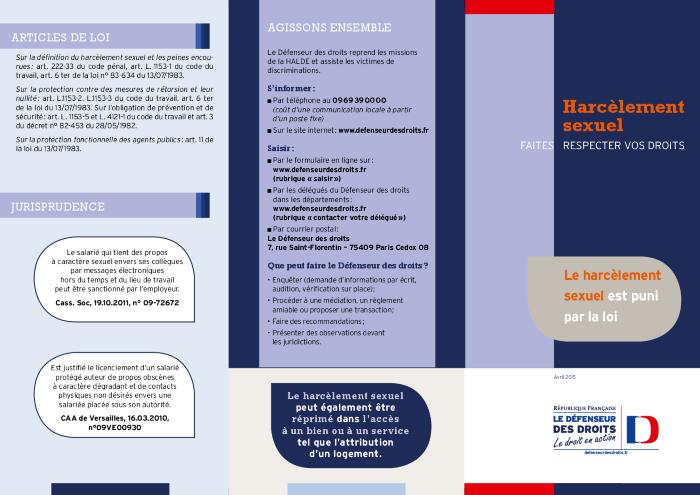 The policy on gender equality in France (c:amaz:12970)
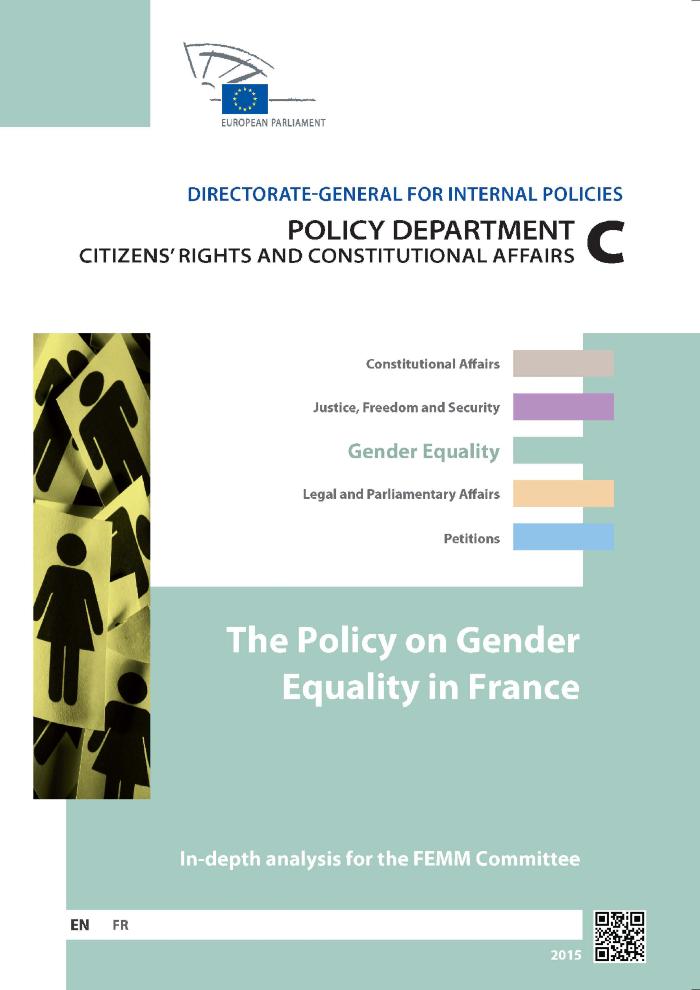 The policy on gender equality in Germany (c:amaz:12969)
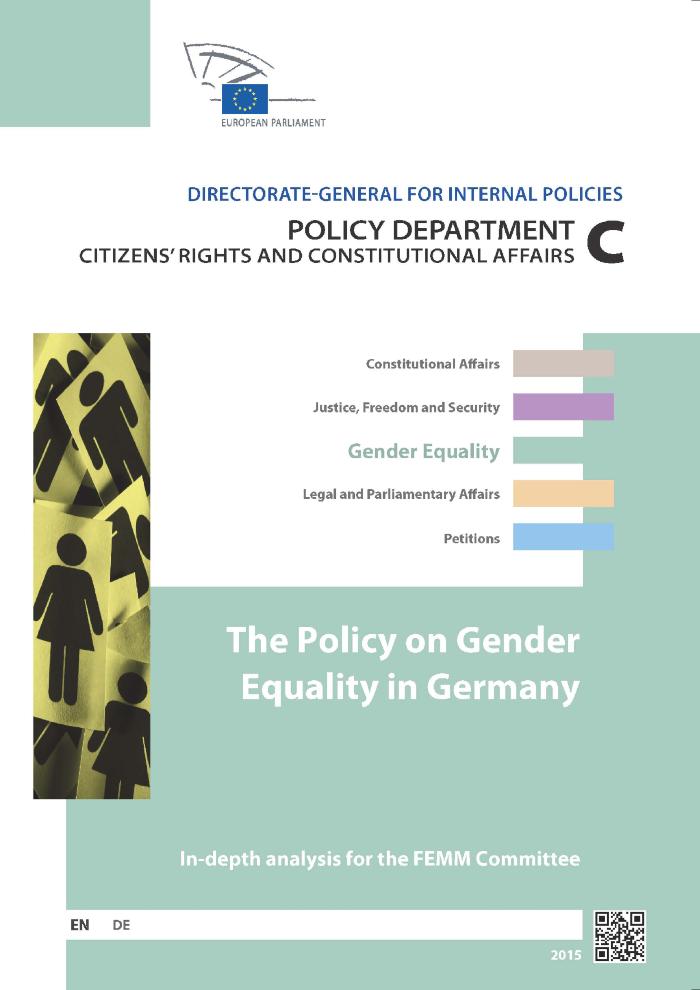 Verdrag inzake de Uitbanning van alle Vormen van Discriminatie van Vrouwen: schaduwrapport 2014 over België (c:amaz:7734)
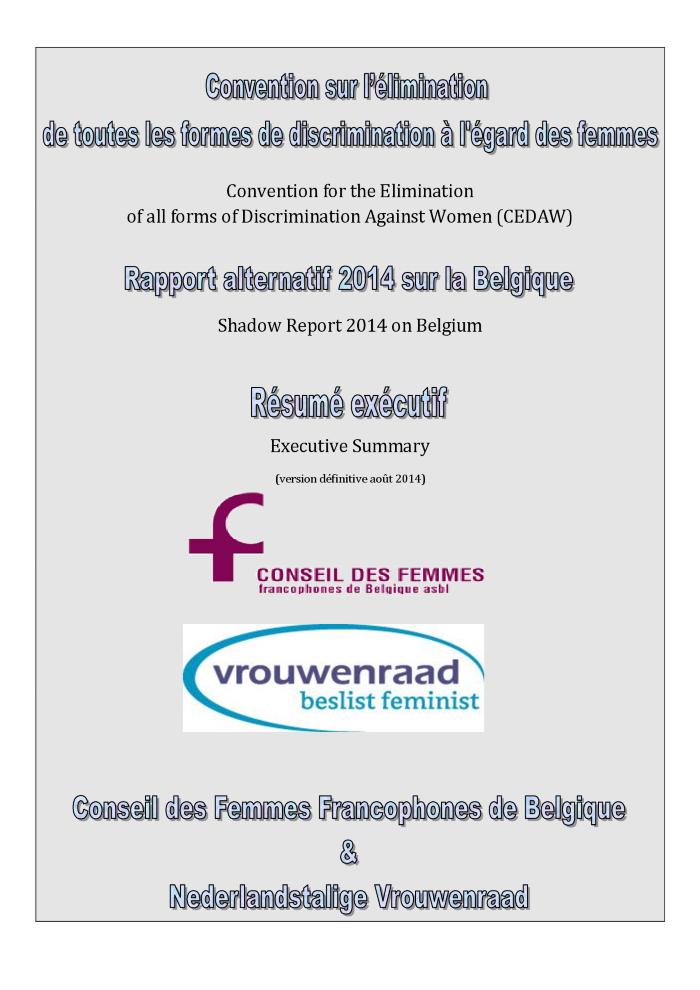 Alles over de combinatie werk en zorg (c:amaz:7562)
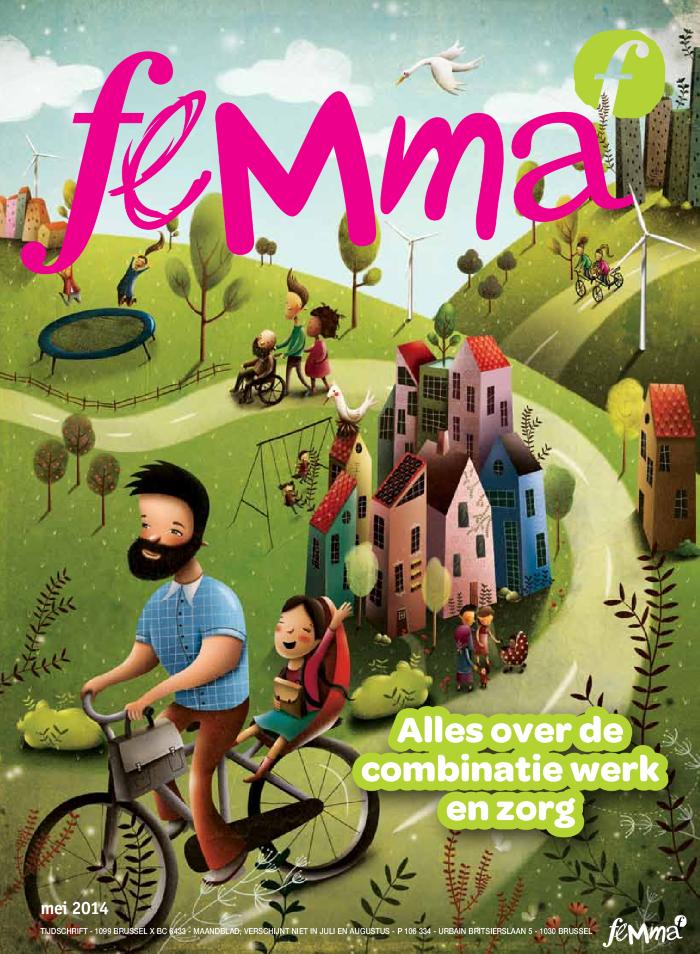 Combinatie arbeid en zorg 2.0 (c:amaz:7561)
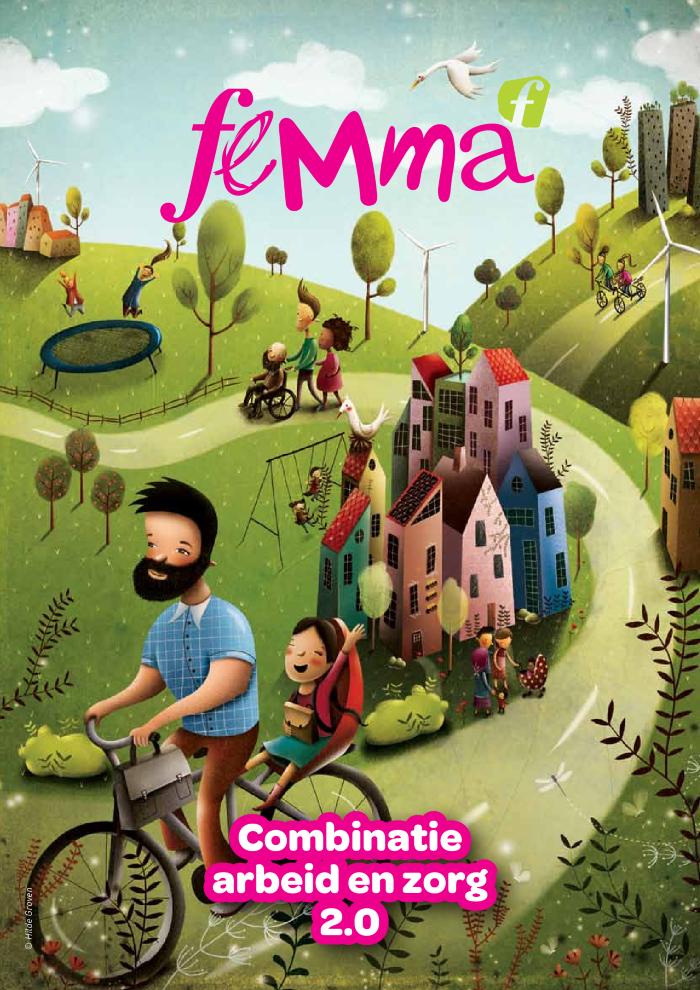 Bon ou mauvais genre : dossier (c:amaz:7560)
Standpunt en bedenkingen bij het Post-2015 proces (c:amaz:7359)
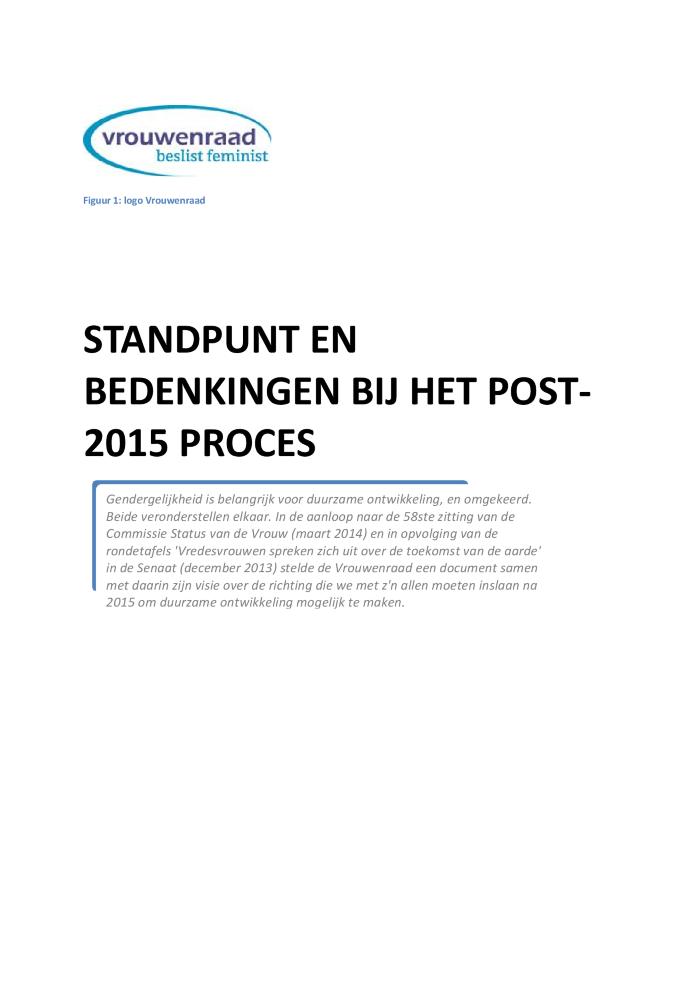 Tien jaar Commissie Diversiteit : tien beleidsprioriteiten (c:amaz:7309)
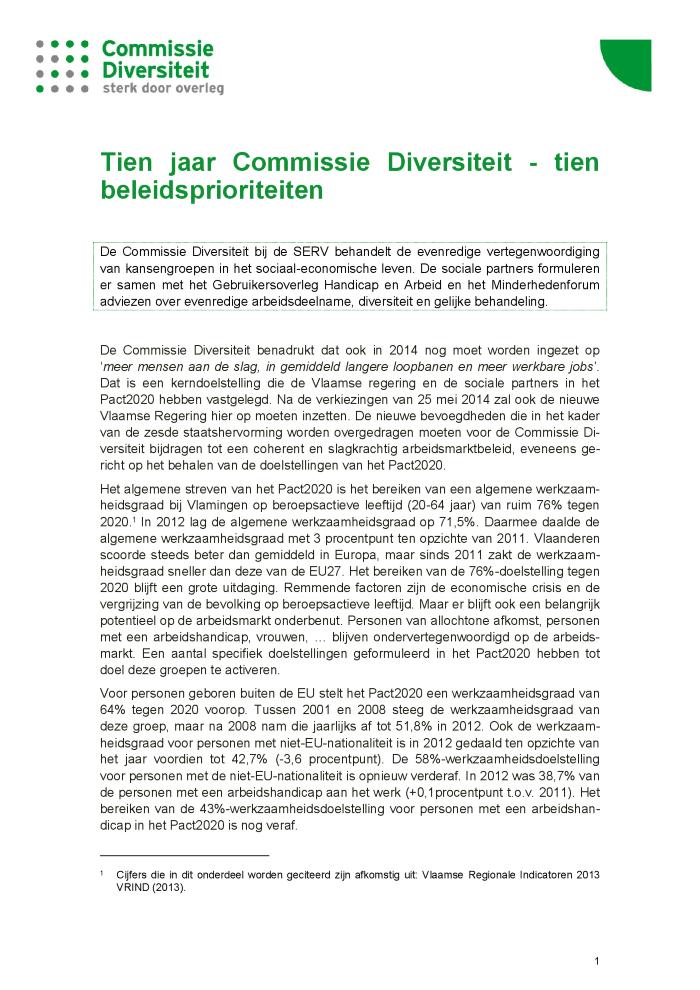 De Commissie Diversiteit benadrukt dat ook in 2014 nog moet worden ingezet op meer mensen aan de slag, in gemiddeld langere loopbanen en meer werkbare jobs. Dat is een kerndoelstelling die de Vlaamse regering en de sociale partners in het Pact2020 hebben vastgelegd.
Het VN-verdrag voor vrouwenrechten en België 35 jaar later (c:amaz:12584)
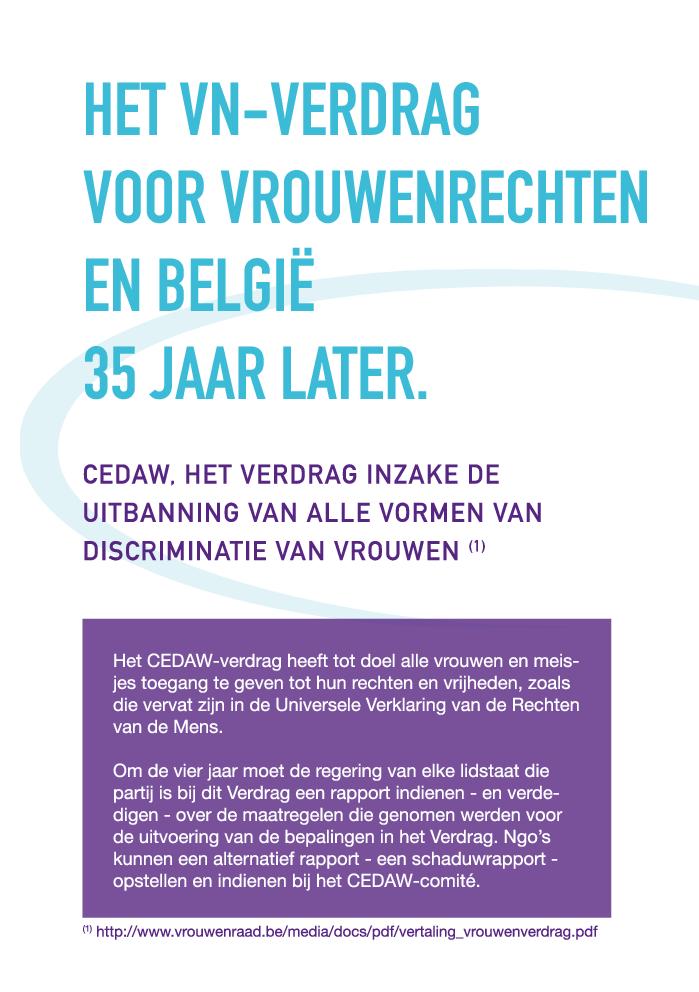 Convention des droits des femmes et la Belgique, 35 ans après (c:amaz:12583)
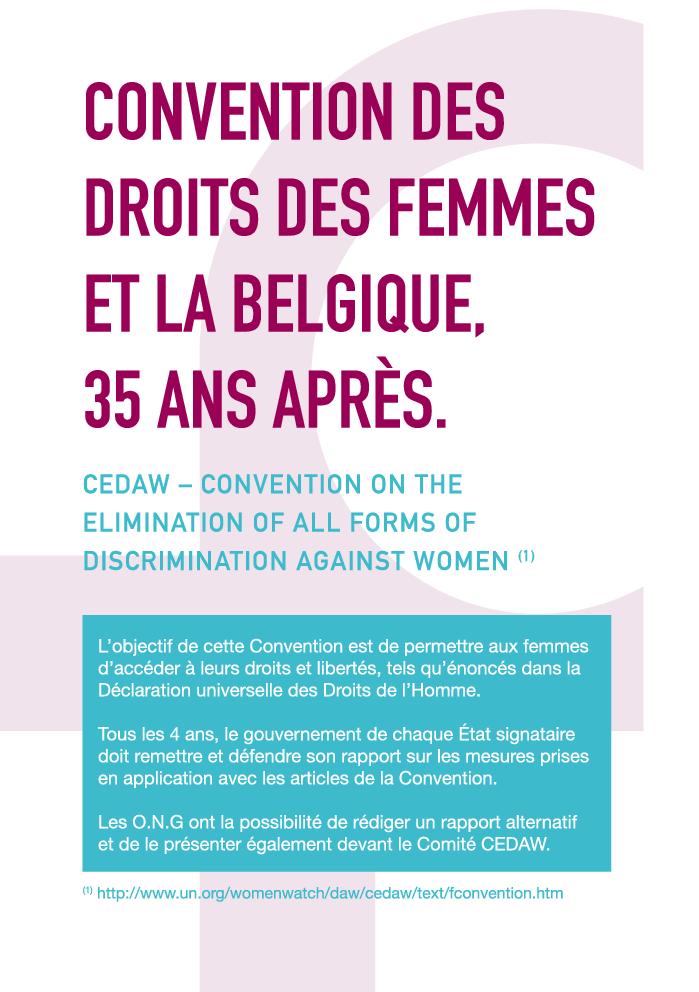 Les avantages de l'égalité entre les hommes et les femmes : rapport de discussion en ligne (c:amaz:12536)
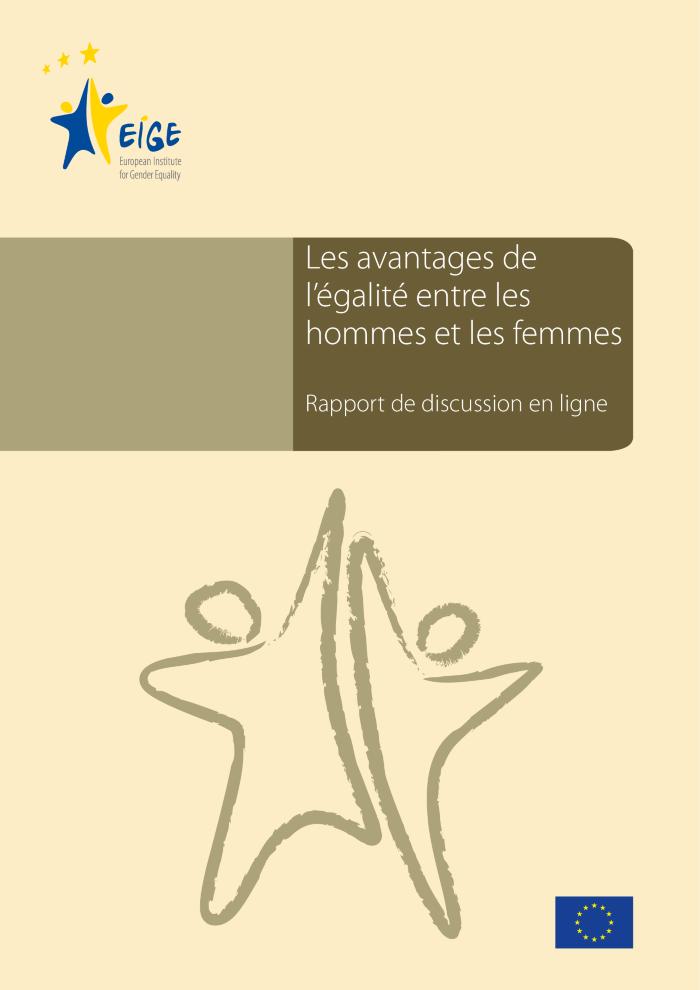 Een structurele aanpak van de verarming van eenoudergezinnen in België (c:amaz:12530)
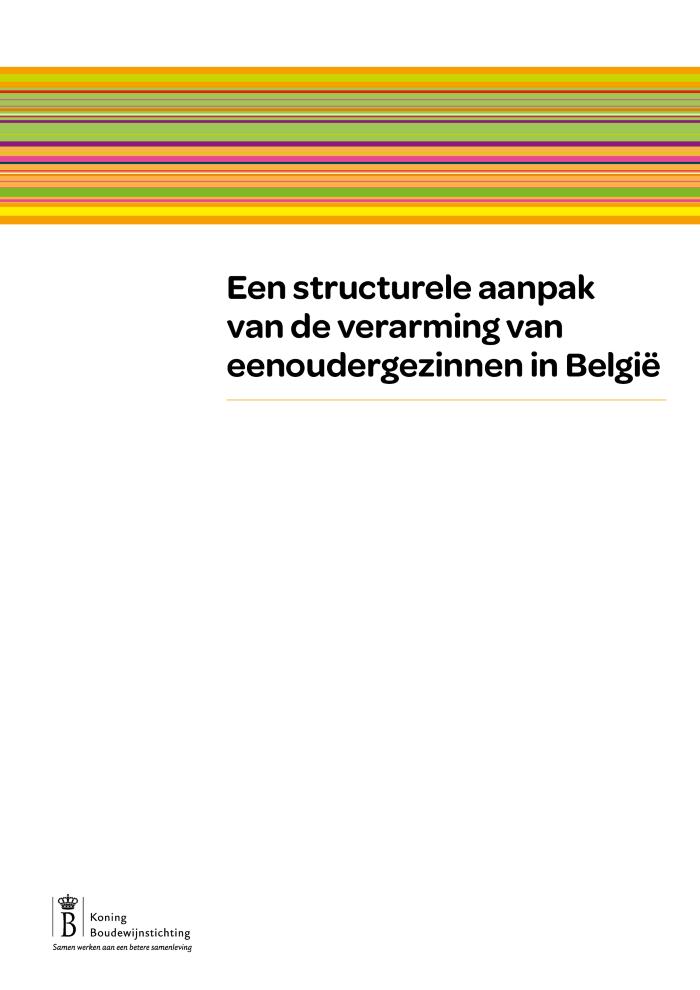 Pour une réponse structurelle à la précarisation des familles monoparentales en Belgique (c:amaz:12529)
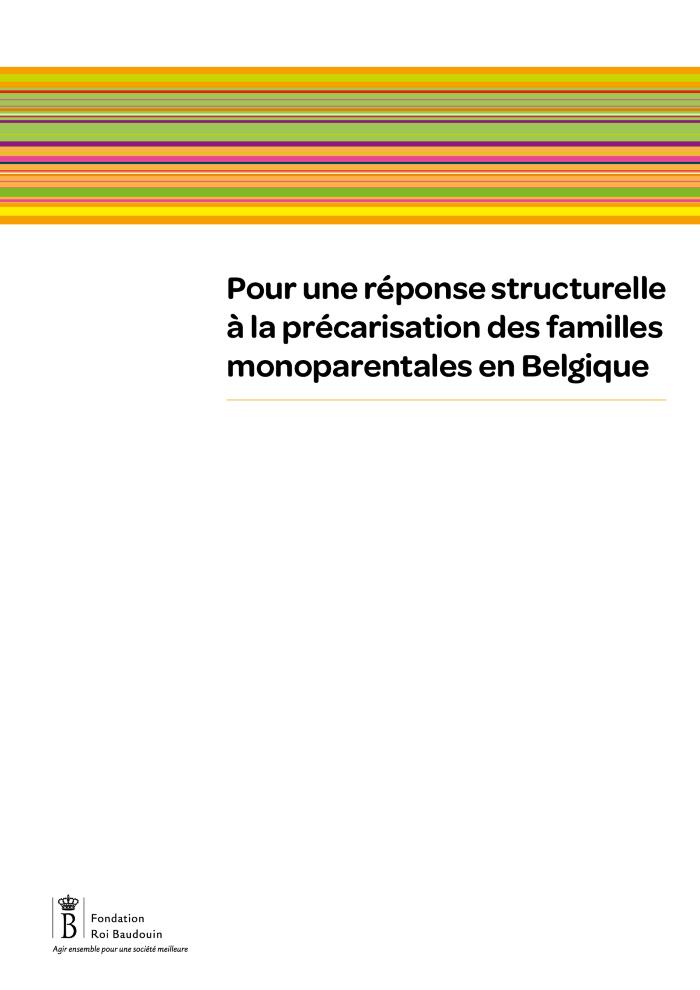 Genderbril op loopbanen : drie decennia beleid : studienamiddag 20 januari 2014 (c:amaz:12394)
Trajectoires professionnelles au regard du genre : trois décennies de politique : après-midi d'étude 20 janvier 2014 (c:amaz:12393)
Equal pay for equal work and work of equal value : the experience of equality bodies : an Equinet report on gender equality (c:amaz:7653)
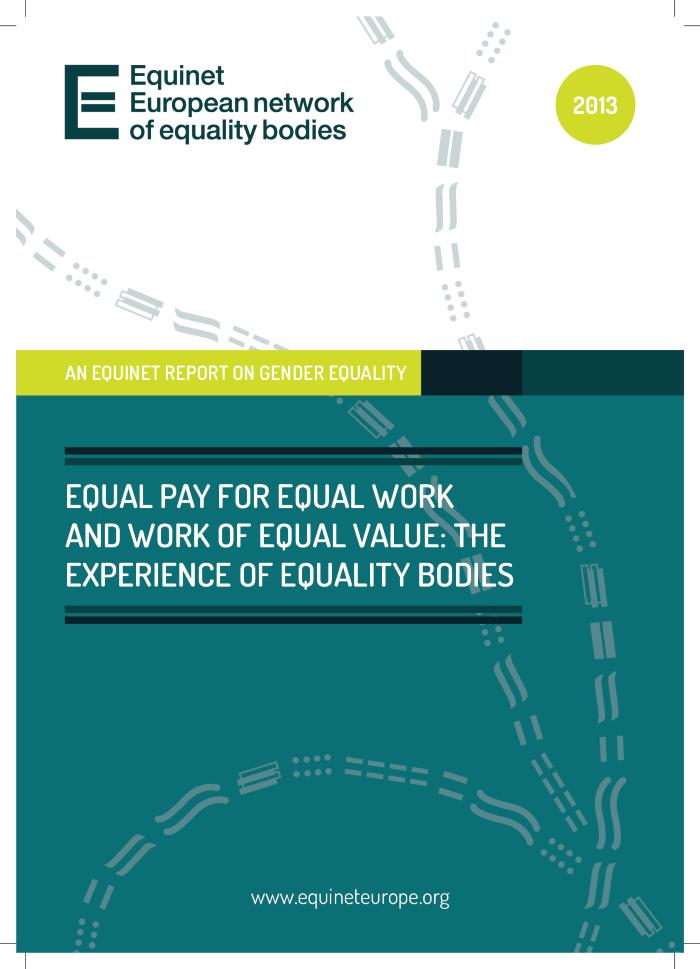 Marijke Van Hemeldonck : socialiste en feministe (c:amaz:12388)
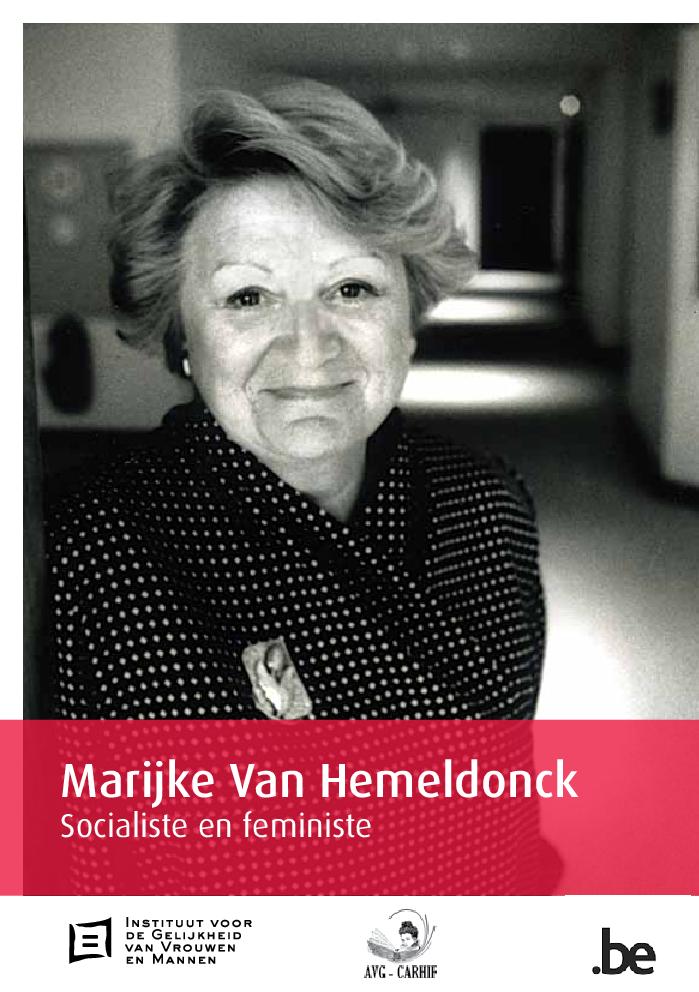 Gedurende de tweede helft van de 20ste eeuw bleven er grove discriminaties tegen vrouwen voortbestaan. In België bundelden de feministes hun inspanningen voor gelijkheid in het beroepsleven, de politiek en binnen het gezin. Marijke Van Hemeldonck is een van hen. Vastberaden gaat ze het gevecht aan voor een meer rechtvaardige samenleving. Ondanks tegenkantingen stimuleert ze haar vakbond en haar politieke partij om het recht van werkende en werkloze vrouwen te verdedigen en komt ze op voor het recht van vrouwen op anticonceptie en abortus. Ze is ook actief in verschillende vrouwenorganisaties zoals het 'Aktiekomitee Gelijk Loon voor Gelijk Werk', het Vrouwen Overleg Komitee en Links en Feministisch. Gewapend met de vlijmscherpe pen van het militantisme van de jaren 1960-70 drukt ze haar revolte uit in het linkse tijdschrift Links. Uiteindelijk leidt haar traject haar naar de internationale scène. Ze werkt actief mee aan het Decennium van de vrouw en aan de wereldvrouwenconferenties van de Verenigde Naties. Als Europees parlementslid ziet ze er ook mee op toe dat dat de ongelijkheden op de agenda van het Europees Parlement worden gezet. Dit boek schetst een beeld van de wegen naar het militant engagement. Het vestigt ook de aandacht op de strategieën om de wetgeving te veranderen en op het kapitaal belang van de internationale instellingen. Ten slotte zet het ook aan tot nadenken over de ongelijkheden die jammer genoeg nog steeds actueel blijven.
Marijke Van Hemeldonck : socialiste et féministe (c:amaz:12387)
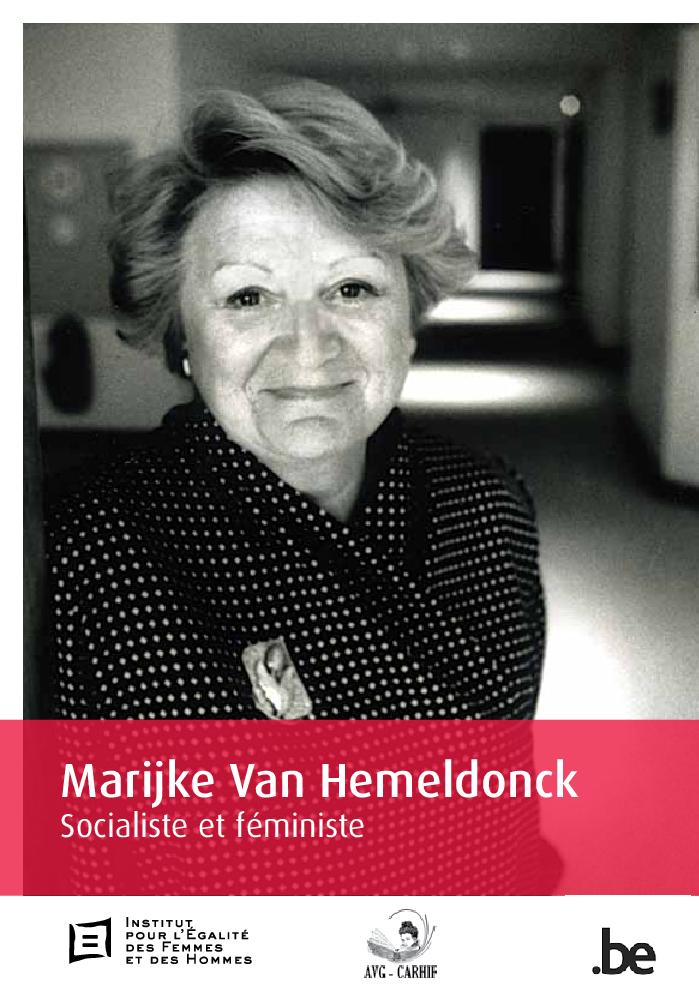 Een gendertoets van het advies van de Commissie Diversiteit over het ontwerp van een geactualiseerd Actieplan Bestrijding Arbeidsgerelateerde Discriminatie (ABAD) : juli 2012 (c:amaz:7357)
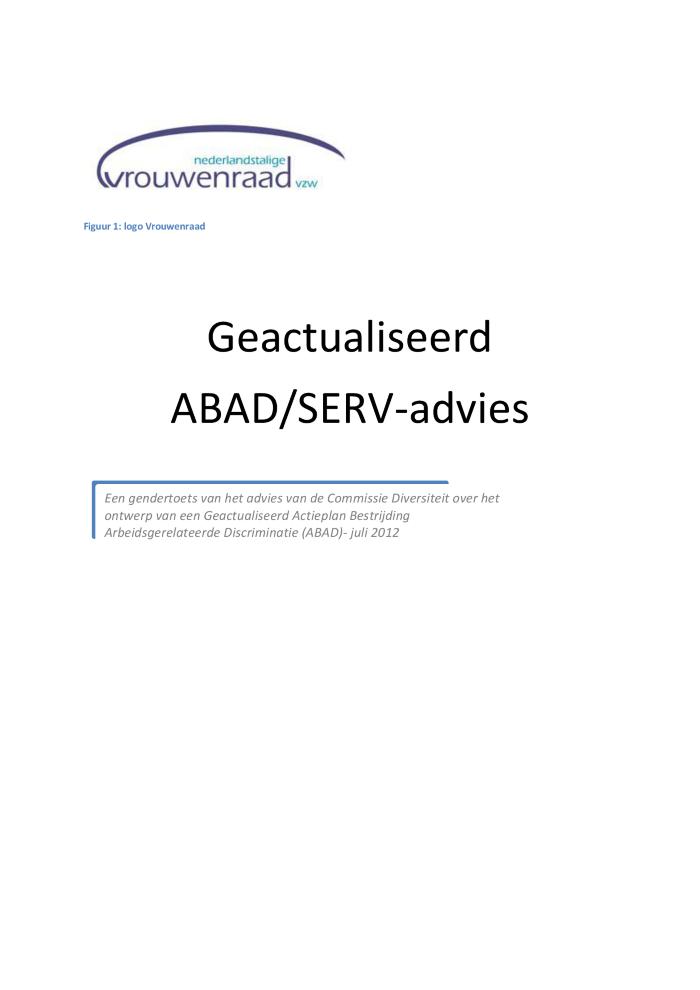 Employment and Social Developments in Europe 2011 (c:amaz:7046)
Comprendre et lutter contre la violence à l'égard des femmes : la violence sexuelle (c:amaz:13877)
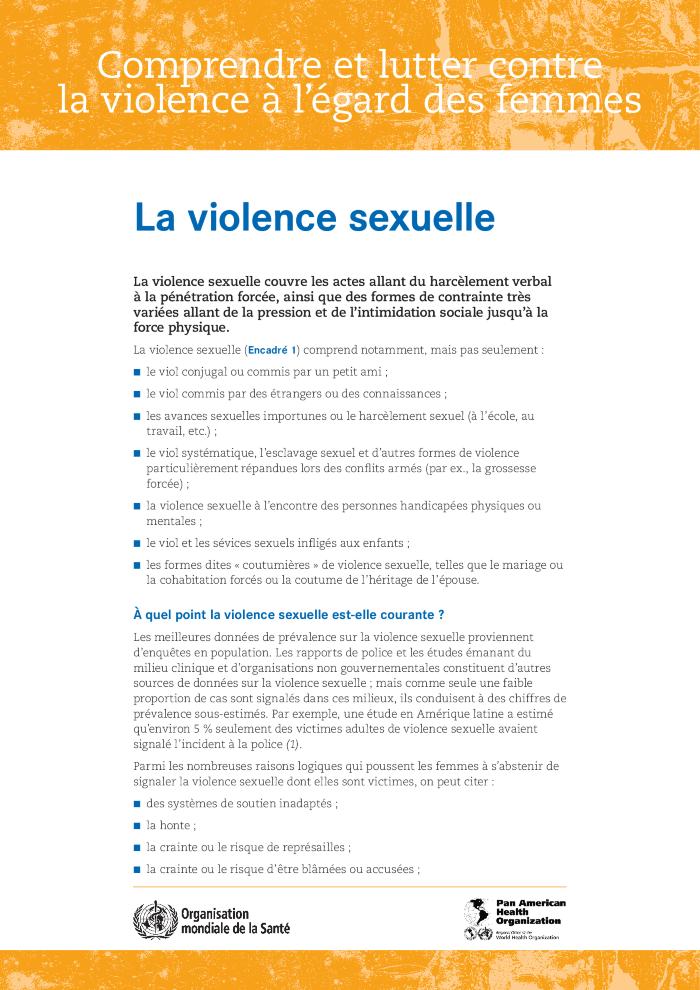 La situation des femmes étrangères ou d'origine étrangère sur le marché de l'emploi en Région Bruxelloise: approche par la territorialité (c:amaz:12734)
Rapport parlementaire mondial : l'évolution de la représentation parlementaire (c:amaz:12289)
Global parliamentary report : the changing nature of parliamentary representation (c:amaz:12288)
Vrouwen en mannen in België : genderstatistieken en genderindicatoren : persconferentie van 21 februari 2012 (c:amaz:12065)
Femmes et hommes en Belgique : statistiques et indicateurs de genre : conférence de presse du 21 février 2012 (c:amaz:12064)
Femmes et hommes en Belgique : statistiques et indicateurs de genre (c:amaz:12028)
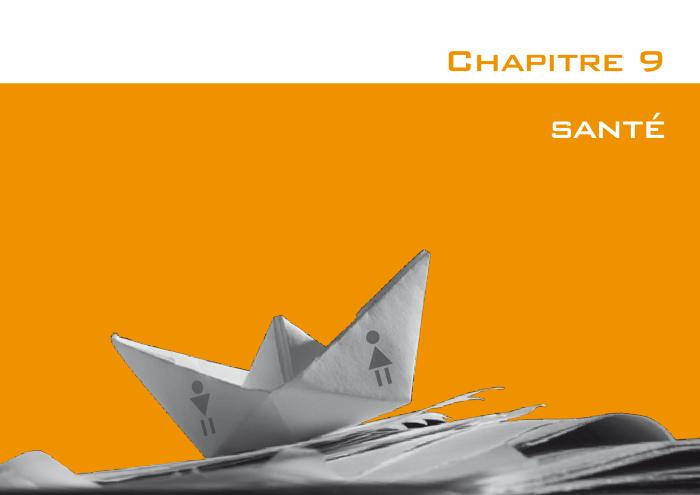 Vrouwen en mannen in België : genderstatistieken en genderindicatoren [Deel 1] (c:amaz:11899)
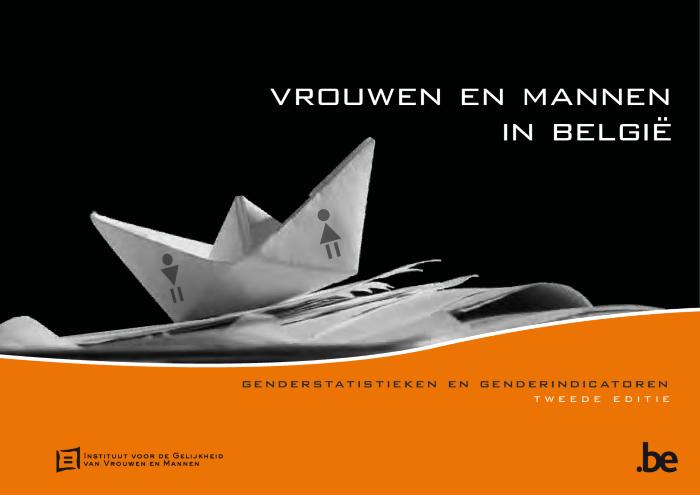 De brochure is de tweede editie van een instrument over genderstatistieken en genderindicatoren uitgegeven door het Instituut. 'Meten is weten'. Dat was het uitgangspunt van de eerste editie van de publicatie Vrouwen en mannen in België, en dit blijft ook de leidraad van deze tweede editie. In deze publicatie wordt een heel aantal genderstatistieken en -indicatoren samengebracht. Het gaat bijvoorbeeld over de verschillende participatie van vrouwen en mannen op de arbeidsmarkt, hun verschillende tijdsbesteding en hun verschillend surfgedrag op internet, het aantal vrouwen en mannen in topfuncties, enzovoort. Het betreft in deze publicatie in de eerste plaats gegevens die de voorbije jaren werden geproduceerd of samengesteld door de federale overheidsdiensten. De bedoeling van deze publicatie is om op een objectieve manier de verschillen tussen vrouwen en mannen voor te stellen, en om zo de maatschappelijke gender(on-)gelijkheid zichtbaar te maken.
De m/v carrièrekloof : carrièreverschillen tussen vrouwen en mannen in België (c:amaz:7862)
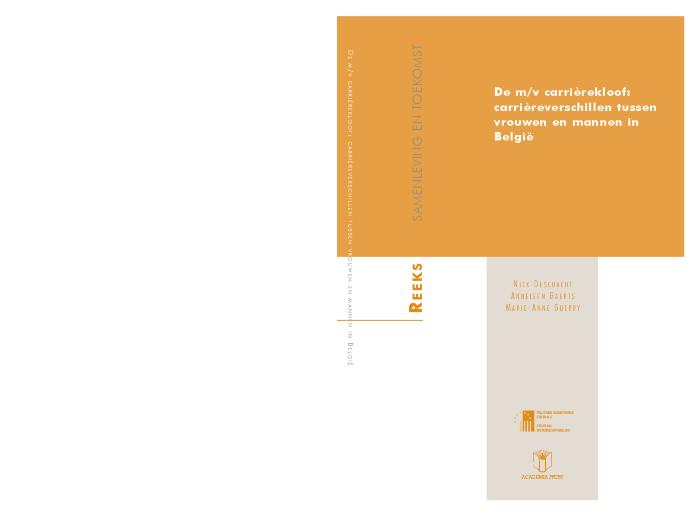 Nulmeting indicatoren open coördinatie 2010-2014 (c:amaz:7306)
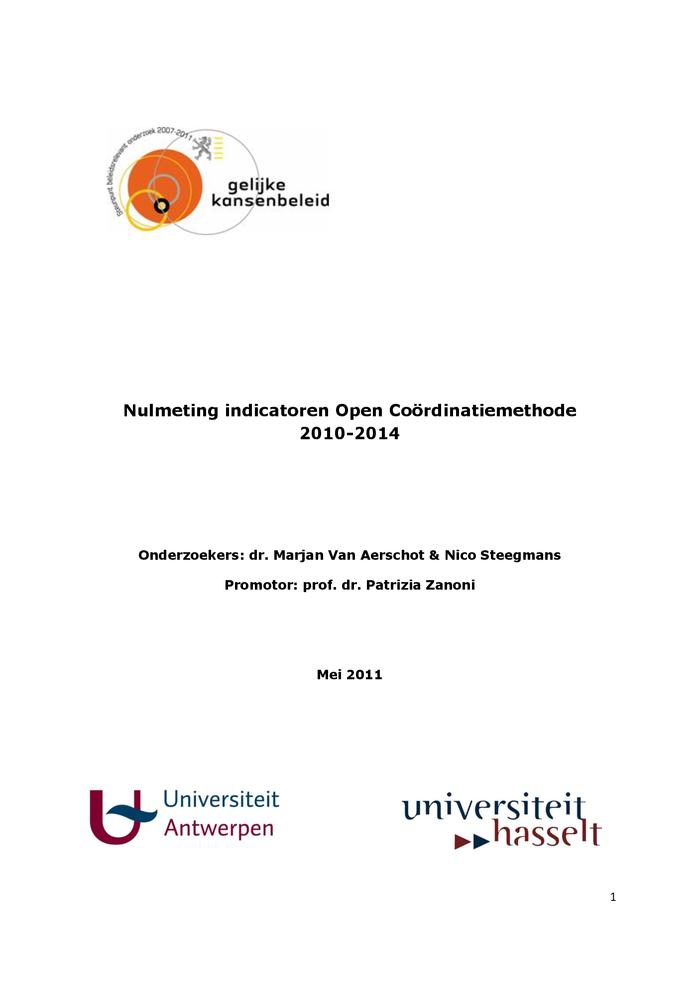 Gender and transport : International Transport Forum : discussion paper 2011-11 (c:amaz:7253)
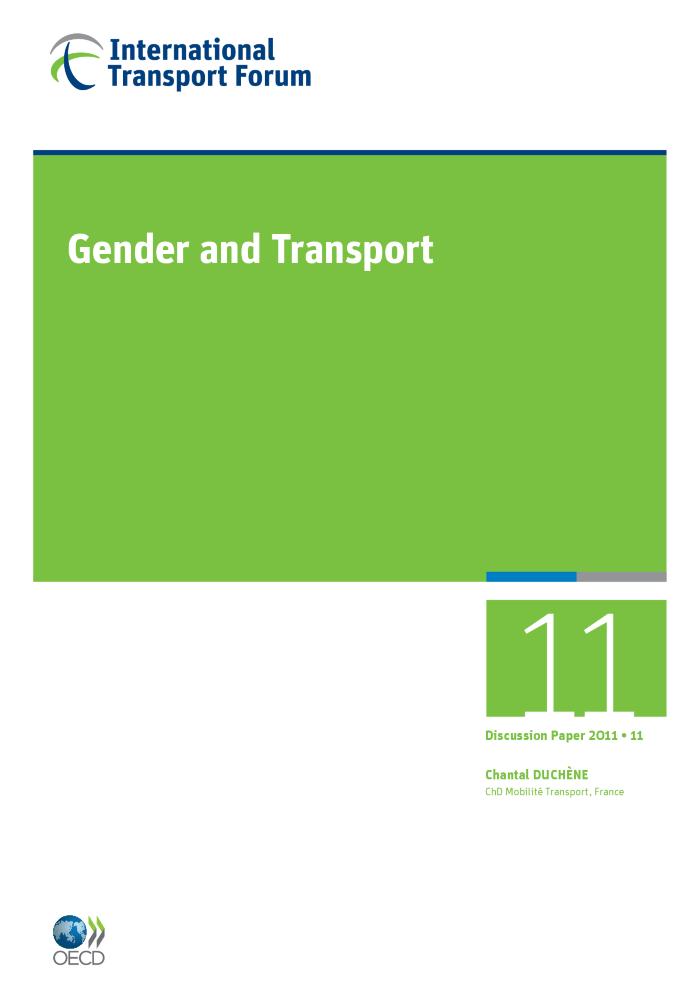 Employment Policy (c:amaz:7026)
Het leven zoals het is en zou moeten zijn : de publieke opinie over gelijke kansen in Vlaanderen (c:amaz:7010)
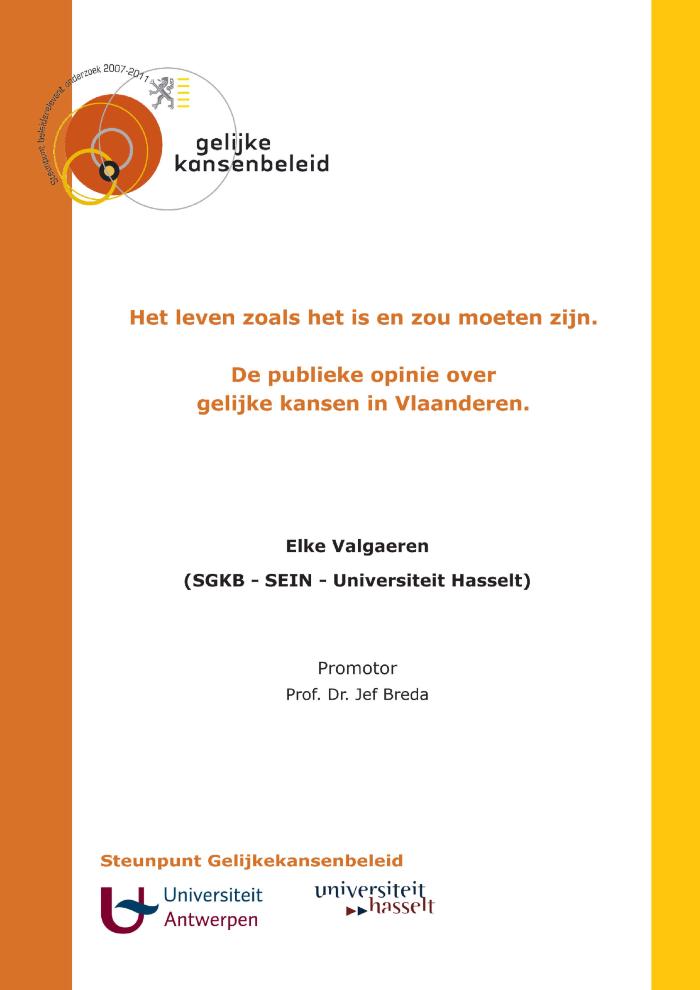 Nouvelles orientations en matière d'égalité entre les femmes et les hommes (c:amaz:6560)
Pratiques sociales et univers des familles monoparentales d'origines culturelles diverses en Région de Bruxelles-Capitale (c:amaz:13914)
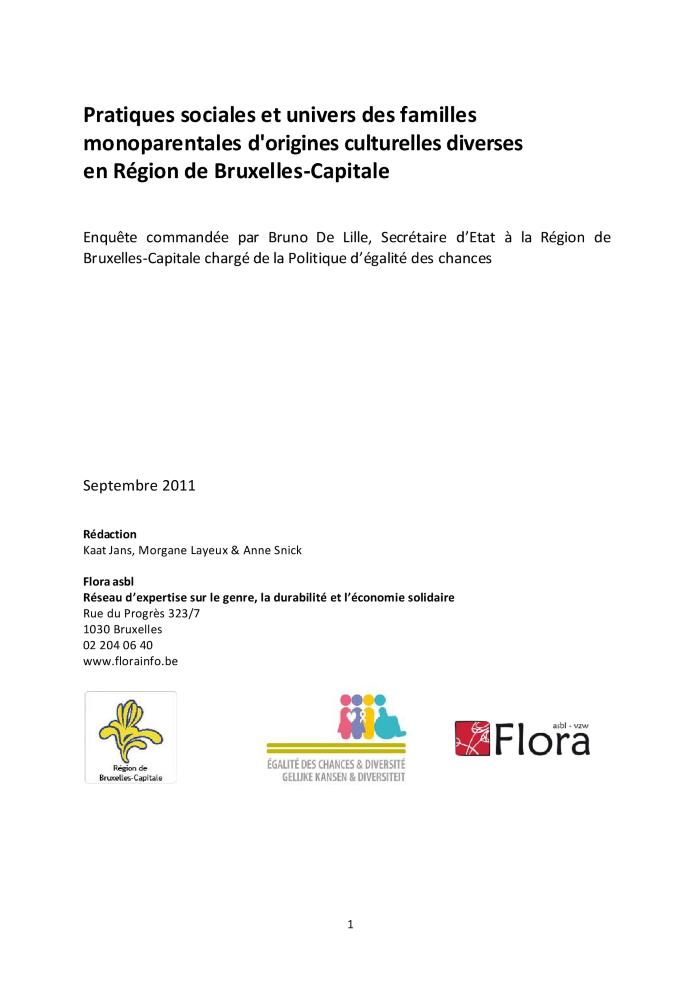 Genderanalyse van de gegevens over beroepsziekten in België : verslag 122 (c:amaz:12273)
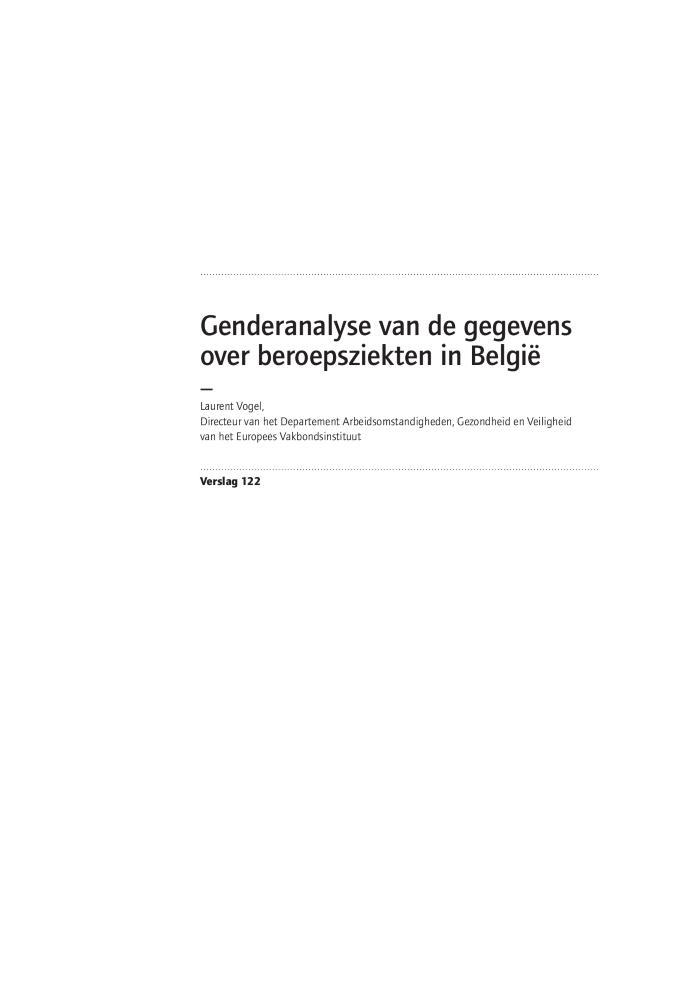 Rapport d'activités du Conseil de l'Égalité des Chances entre Hommes et Femmes: 2006 - 2010 (c:amaz:12269)
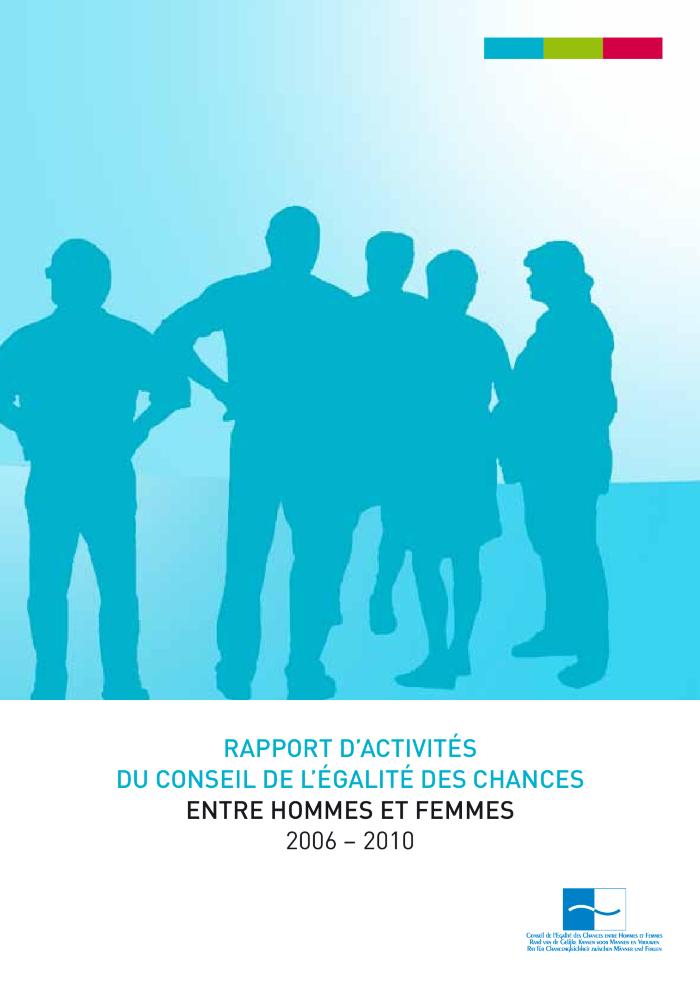 Resolutie betreffende een betere bescherming van vrouwen die een beroep doen op in-vitrofertilisatie : tekst aangenomen in plenaire vergadering (c:amaz:12231)
Résolution concernant une meilleure protection de la femme ayant recours à la fécondation in vitro : texte adopté en séance plénière (c:amaz:12230)
Vrouwen en mannen in België : genderstatistieken en genderindicatoren [Deel 2] (c:amaz:12029)
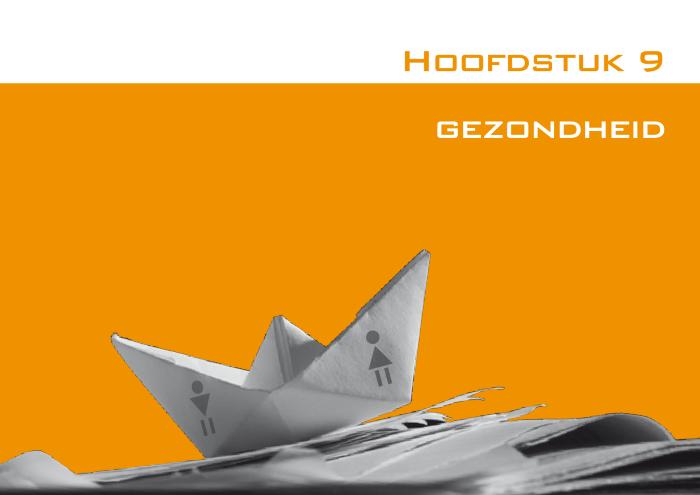 De brochure is de tweede editie van een instrument over genderstatistieken en genderindicatoren uitgegeven door het Instituut. 'Meten is weten'. Dat was het uitgangspunt van de eerste editie van de publicatie Vrouwen en mannen in België, en dit blijft ook de leidraad van deze tweede editie. In deze publicatie wordt een heel aantal genderstatistieken en -indicatoren samengebracht. Het gaat bijvoorbeeld over de verschillende participatie van vrouwen en mannen op de arbeidsmarkt, hun verschillende tijdsbesteding en hun verschillend surfgedrag op internet, het aantal vrouwen en mannen in topfuncties, enzovoort. Het betreft in deze publicatie in de eerste plaats gegevens die de voorbije jaren werden geproduceerd of samengesteld door de federale overheidsdiensten. De bedoeling van deze publicatie is om op een objectieve manier de verschillen tussen vrouwen en mannen voor te stellen, en om zo de maatschappelijke gender(on-)gelijkheid zichtbaar te maken.
Femmes et hommes en Belgique : statistiques et indicateurs de genre (c:amaz:11898)
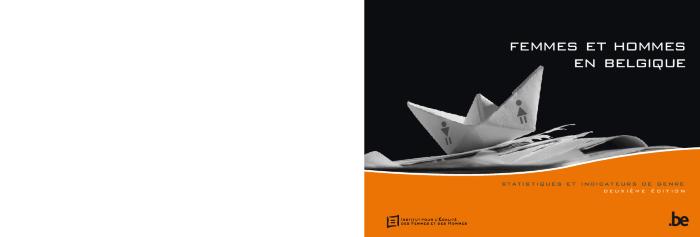 Progress on the world's women 2011-2012 : in pursuit of justice (c:amaz:11845)
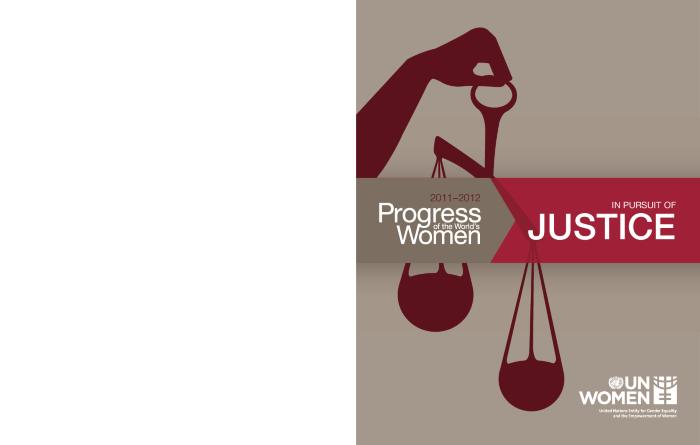 Advies nr. 130 : individualisering van de rechten in de tak van de pensioenen van bezoldigde werknemers met het oog op de toepassing van de gelijke behandeling van mannen en vrouwen (c:amaz:7753)
The great disappearing act : gender parity up the corporate ladder (c:amaz:7058)
Zwanger op het werk : de ervaringen van werkneemsters in België (persmap) (c:amaz:6979)
Geweld, pesterijen en ongewenst seksueel gedrag op het werk : rechtspraak (c:amaz:6714)
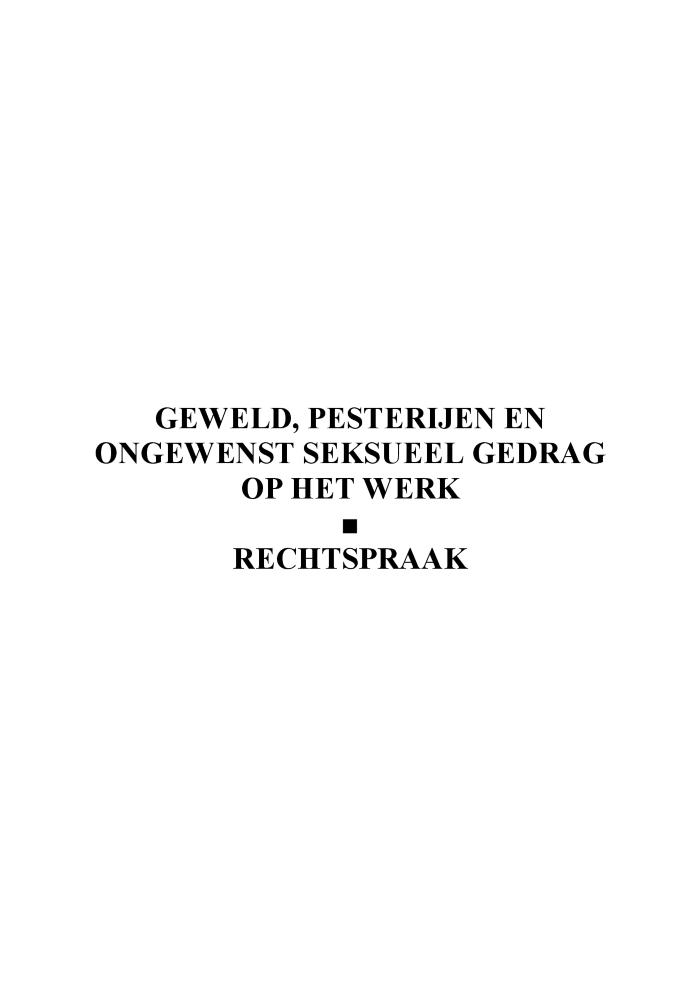 Sur la corde raide : femmes & pauvreté : femmes et monoparentalité : état des lieux (c:amaz:6444)
Advies nr. 129 van 10 september 2010 van het Bureau van de Raad van Gelijke Kansen voor Mannen en Vrouwen, voorbereid door de Vaste Commissie Arbeid, met betrekking tot de vereenvoudiging/verfijning van de sociale balans, goedgekeurd door de Raad op 10 december 2010 (c:amaz:12674)
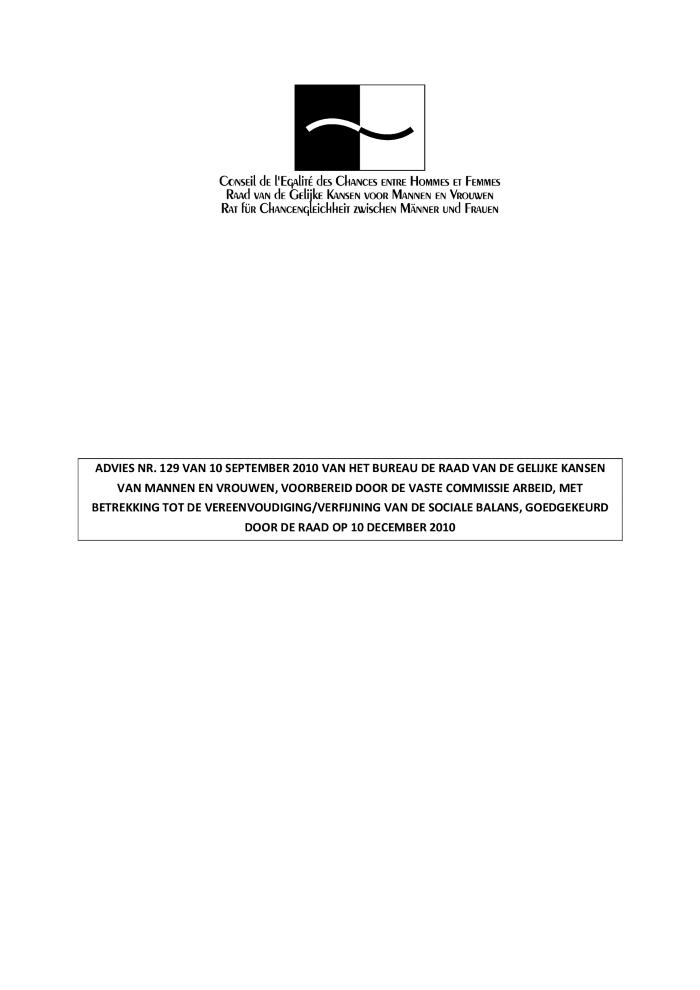 Avis n° 129 du 10 septembre 2010 du Bureau du Conseil de l'Egalité des Chances entre Hommes et Femmes, préparé par la Commission Permanente du Travail, relatif à la simplification/l'affinement du bilan social, entériné par le Conseil le 10 décembre 2010 (c:amaz:12673)
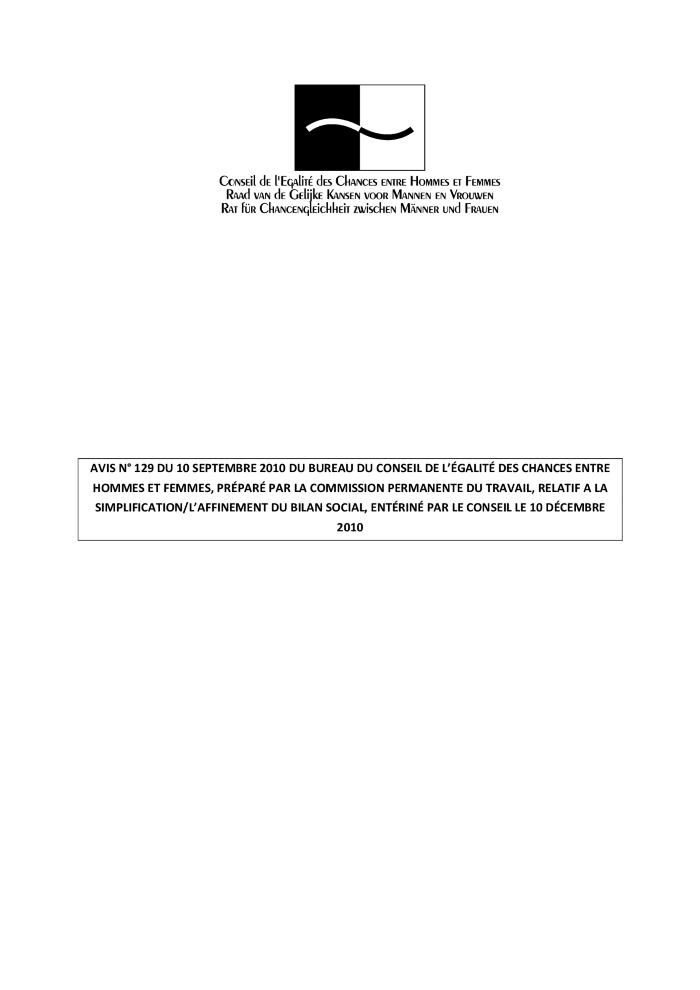 Activiteitenverslag van de Raad van de Gelijke Kansen voor Mannen en Vrouwen: 2006 - 2010 (c:amaz:12270)
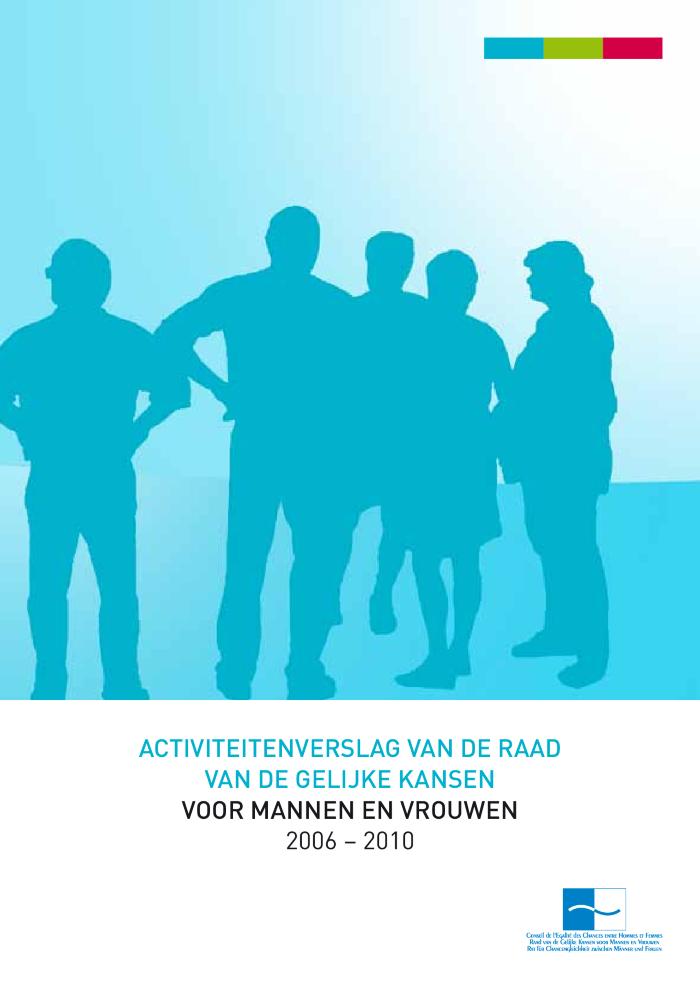 De Vrouwenraad wil voor elk kind betaalbare, toegankelijke en kwalitaiteitsvolle kinderopvang : standpunt 17 september 2009 (c:amaz:7361)
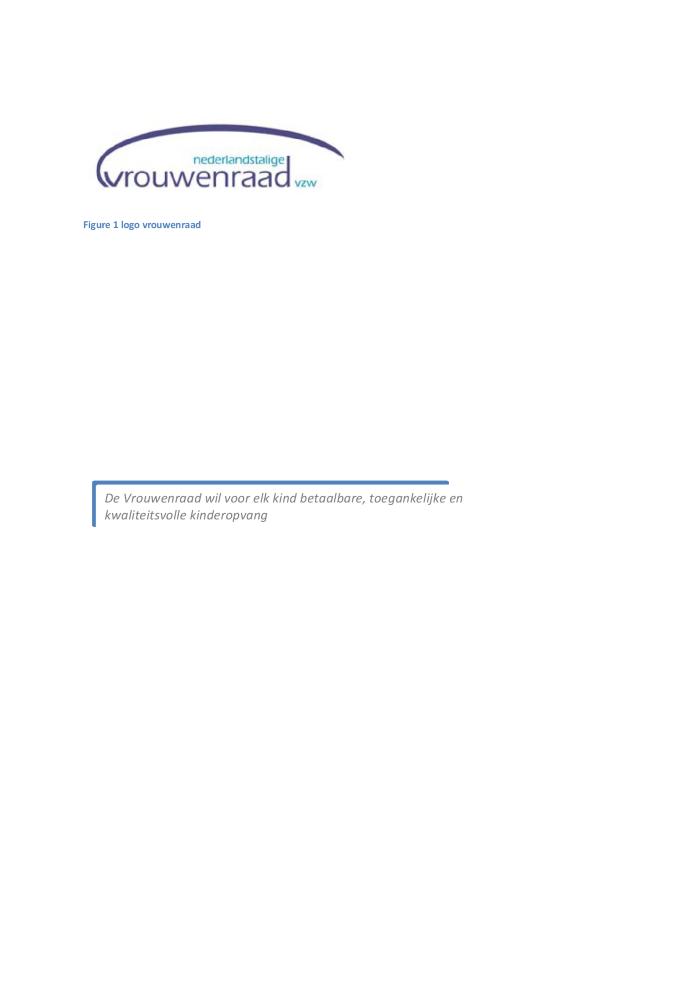 Trade liberalisation, gender equality, policy space : the case of the contested EU-India FTA (c:amaz:7025)
Genre et économie (c:amaz:6852)
Europe for women (c:amaz:6356)
Arbeid en zwangerschap (c:amaz:6122)
Le rôle des ONG et des syndicats dans la lutte contre la discrimination (c:amaz:11672)
The role of NGOs and Trade Unions in combating discrimination (c:amaz:11671)
Jongens en meisjes... bestemming bekend? België, 1830-2000 (c:amaz:11581)
Garçon ou fille... un destin pour la vie? Belgique, 1830-2000 (c:amaz:11580)
Les masculinités dévoilées : une première approche (c:amaz:7241)
Women's economic rights in the South Mediterranean region : a comparative analysis of law, regulations, and practice (c:amaz:6230)
Jaarrapport gelijke kansen en diversiteit : naar een evenredige vertegenwoordiging van kansengroepen in de Vlaamse Overheid : samenvatting actieplan 2008 (c:amaz:6198)
Communiqué de presse 7 mars 2008 : les femmes restent plus souvent au foyer, travaillent davantage à temps partiel, gagnent moins et sont plus exposées à la pauvreté (c:amaz:13941)
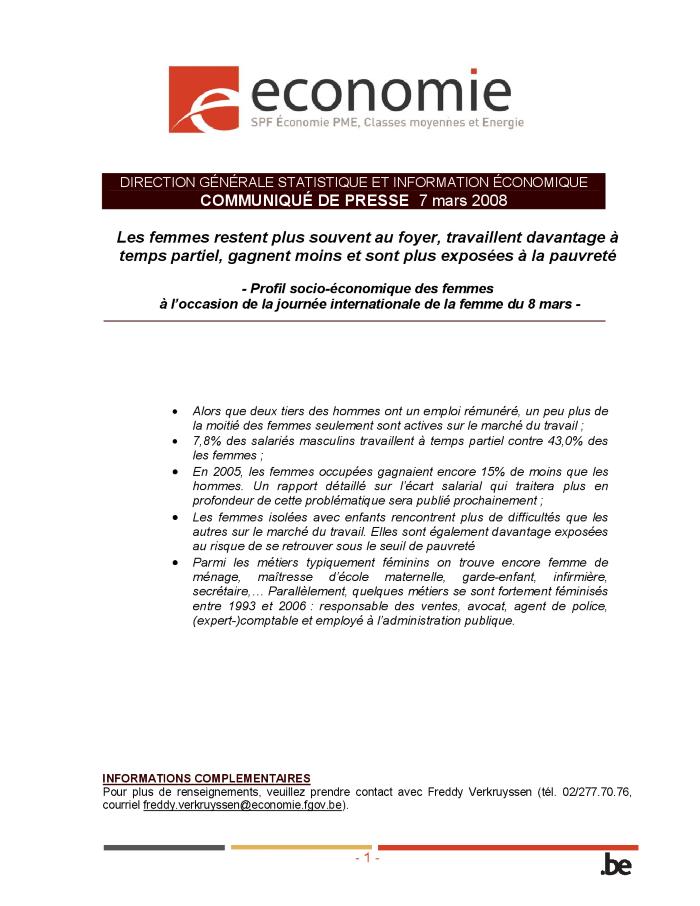 Guide pour l'intégration de la dimenstion d'égalité entre les femmes et les hommes (c:amaz:11674)
Manual for gender mainstreaming : employment, social inclusion and social protection policies (c:amaz:11673)
Holding a job - Having a life : EQUAL events outcome (c:amaz:6953)
Arbeid en gezin : leidraad voor een goede combinatie van werk en zorg : editie 2007 (c:amaz:6402)
Femmes et mobilités (c:amaz:6195)
Genderzakboekje : gelijke kansen voor mannen en vrouwen (c:amaz:6121)
Genderjaarboek 2007 : MV united (c:amaz:6042)
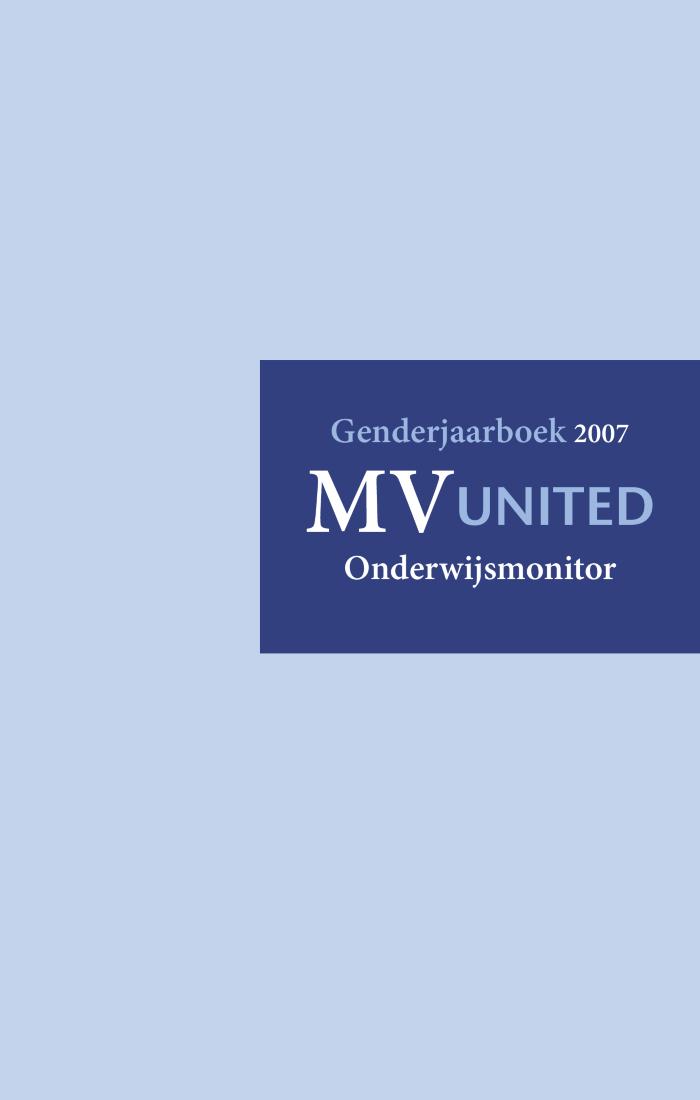 Wegwijs in... de preventie van de psychosociale belasting op het werk : stress, geweld, pesterijen en ongewenst seksueel gedrag (c:amaz:11563)
Clés pour...la prévention de la charge psychosociale au travail : stress, violences, harcèlement moral et sexuel (c:amaz:11562)
A detailed look at...the prevention of psychosocial load at work : stress, violence, harassment and sexuel harassment (c:amaz:11561)
Women and men in Hungary, 2005 (c:amaz:5969)
Au féminin précaire : comment les femmes vivent-elles la précarité aujourd'hui? (c:amaz:5960)
'Interpellé par la précarité d'existence de nombreuses femmes, le mouvement Vie Féminine a voulu comprendre ce qui est en oeuvre dans ces quotidiens placés sous le signe du féminin précaire. Nous avons, à cette fin, rassemblé et écouté plus de cent femmes de divers âges, origines et situations. Dans ce livre, vous ferez connaissance avec ces femmes prise entre des politiques sociales boiteuses et des salaires insuffisants, entre les rôles traditionnels et l'envie d'être soi. Des femmes qui, progressivement ou brusquement, se sont trouvées dans une précarité affective, sociale, financière ... Cette étude représente une étape du travail accompli avec elles pour plus d'autonomie, d'égalité et de justice sociale. Nous ne pouvions taire ce que vivent et disent ces femmes que notre société n'entend pas.' (Quatrième de couverture)
Genderjaarboek 2006 : MV united (c:amaz:5903)
Het Europees charter voor gelijkheid van vrouwen en mannen op lokaal vlak (c:amaz:11662)
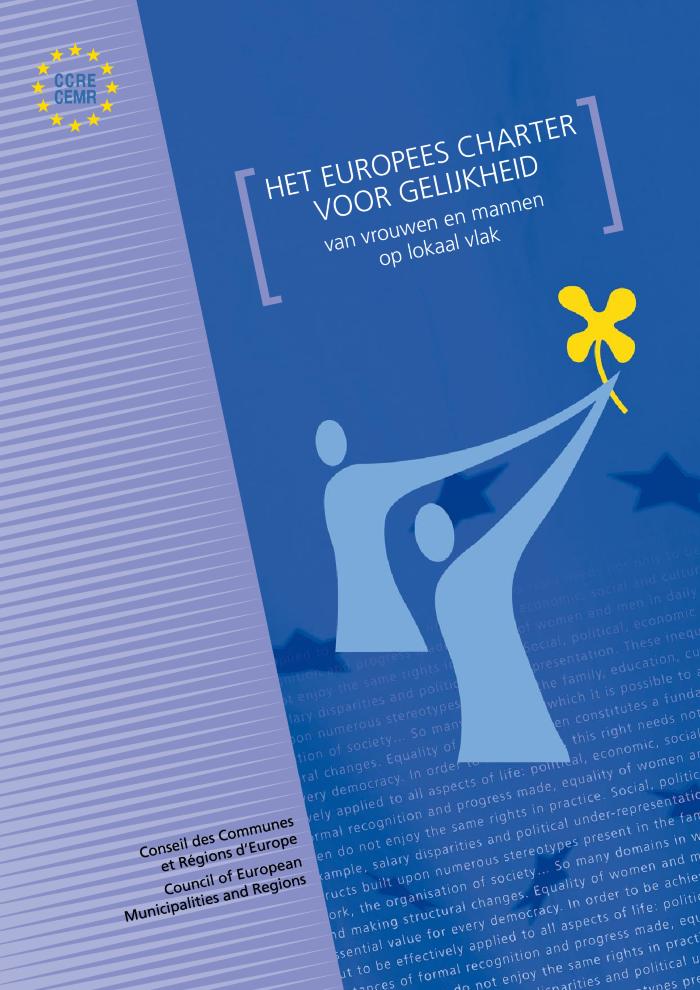 La charte européenne pour l'égalité des femmes et des hommes dans la vie locale (c:amaz:11661)
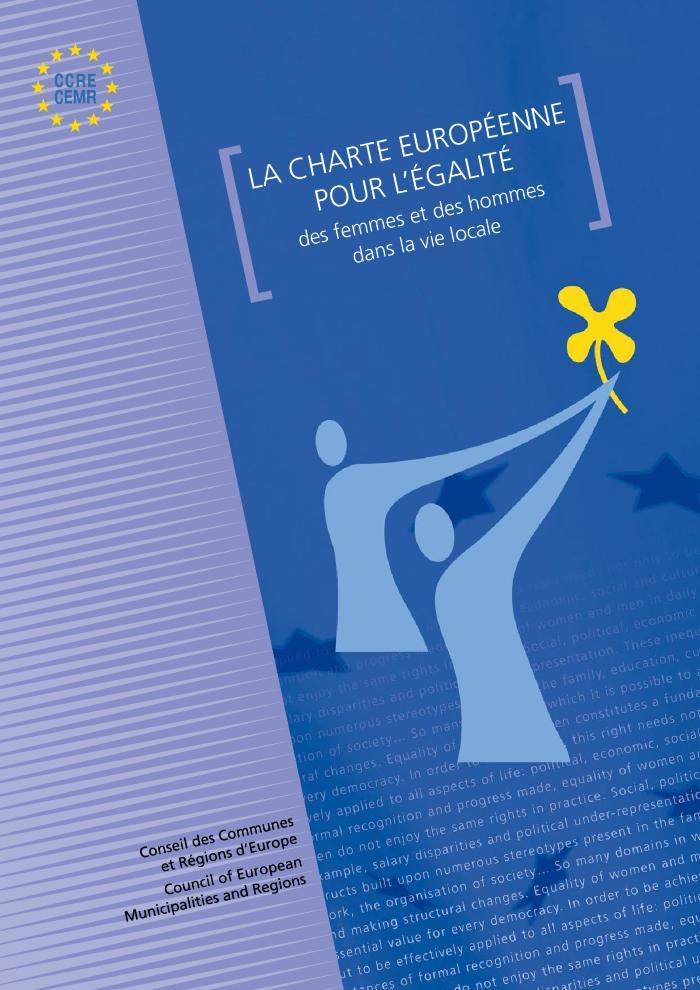 The European charter for equality of women and men in local life (c:amaz:11660)
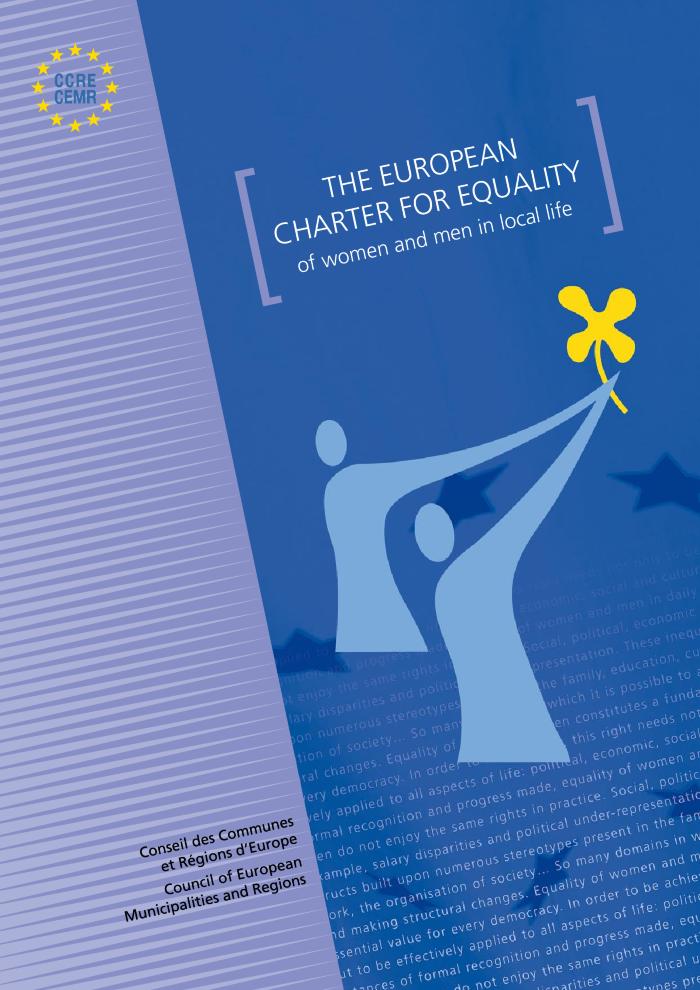 Vrouwen en mannen in België : genderstatistieken en genderindicatoren (c:amaz:11404)
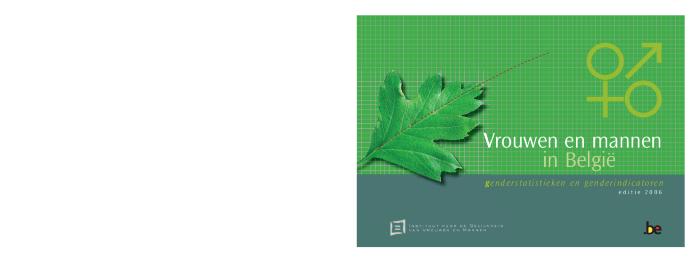 De brochure is de eerste editie van een instrument over genderstatistieken en genderindicatoren uitgegeven door het Instituut. Vele domeinen komen in de brochure aan bod: bevolking, migratie, betaalde arbeid, ondernemerschap, inkomen, armoede, vorming, participatie in wetenschap en technologie, combinatie arbeid-gezin, besluitvorming, gezondheid, geweld, criminaliteit,... De brochure is eenvoudig, overzichtelijk en toegankelijk. De man-vrouwverschillen die in de brochure naar voor komen zijn vaak een gevolg van ongelijke behandeling en stereotiepe denkbeelden.
Femmes et hommes en Belgique : statistiques et indicateurs de genre (c:amaz:11403)
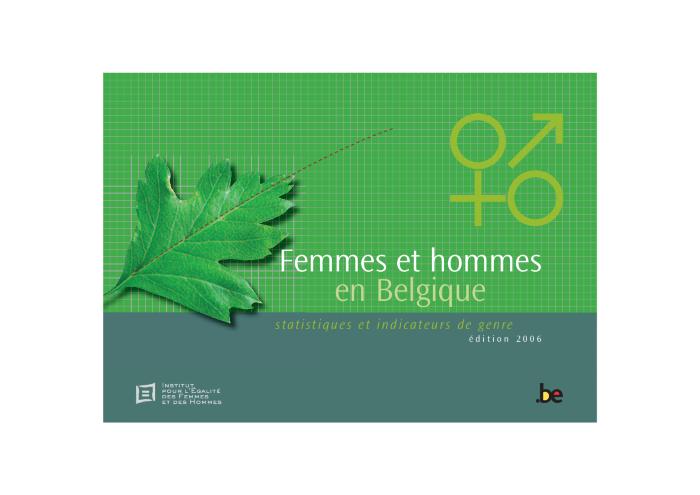 Recente evoluties van de structuren en flexibiliteit van de werkgelegenheid in het Brussels Hoofdstedelijk Gewest (c:amaz:12790)
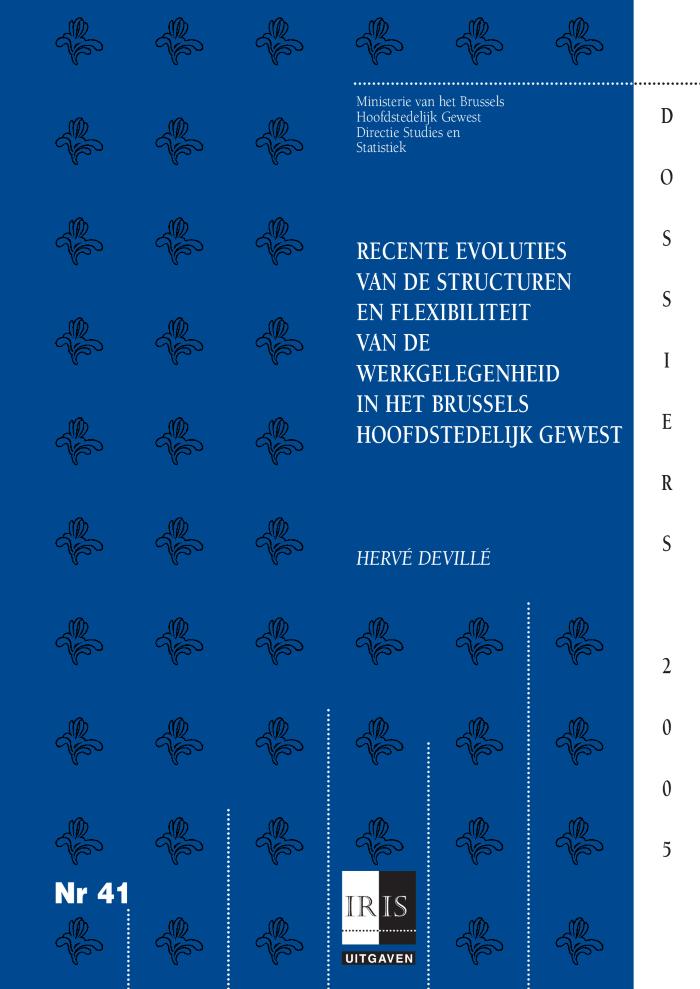 A companion to feminist geography (c:amaz:7485)
Gezinsvriendelijke bedrijven : checklist (c:amaz:6123)
Femmes et mobilités: deuxième université d'été, Liège, 28-31 août 2005 (c:amaz:6034)
Egalité des sexes : en quête de justice dans un monde d'inégalités : vue d'ensemble (c:amaz:5858)
Progress of the world's women 2005: women, work & poverty (c:amaz:5739)
It makes the case for an increased focus on women's informal employment as a key pathway to reducing poverty and strengthening women's economic security. It provides the latest available data on the size and composition of the informal economy and compares national data on average earnings and poverty risk across different segments of the informal and formal workforces in six developing countries and one developed country to show the links between employment, gender and poverty. It looks at the costs and benefits of informal work and their consequences for women's economic security. Finally, it provides a strategic framework - with good practice examples - for how to promote decent work for women informal workers, and shows why strong organizations of workers in the informal economy are vital to effective policy reforms. This report can and should be used as a call to action to help advocates, policy makers, governments and the international community 'make poverty history.' ' United Nations Development Fund for Women. Resources, [Online].
Evolutions récentes des structures et de la flexibilité des emplois dans la région de Bruxelles-Capitale (c:amaz:5703)
La protection contre la violence, le harcèlement moral ou sexuel au travail : commentaire juridique de la loi du 11 juin 2002 (c:amaz:5685)
Adviesraden, commissies en diensten gelijke kansen m/v (c:amaz:5683)
Genderzakboekje : 'zij en hij op de arbeidsmarkt', 2005 (c:amaz:5658)
Evolutions récentes des structures et de la flexibilité des emplois dans la Région de Bruxelles-Capitale (c:amaz:12789)
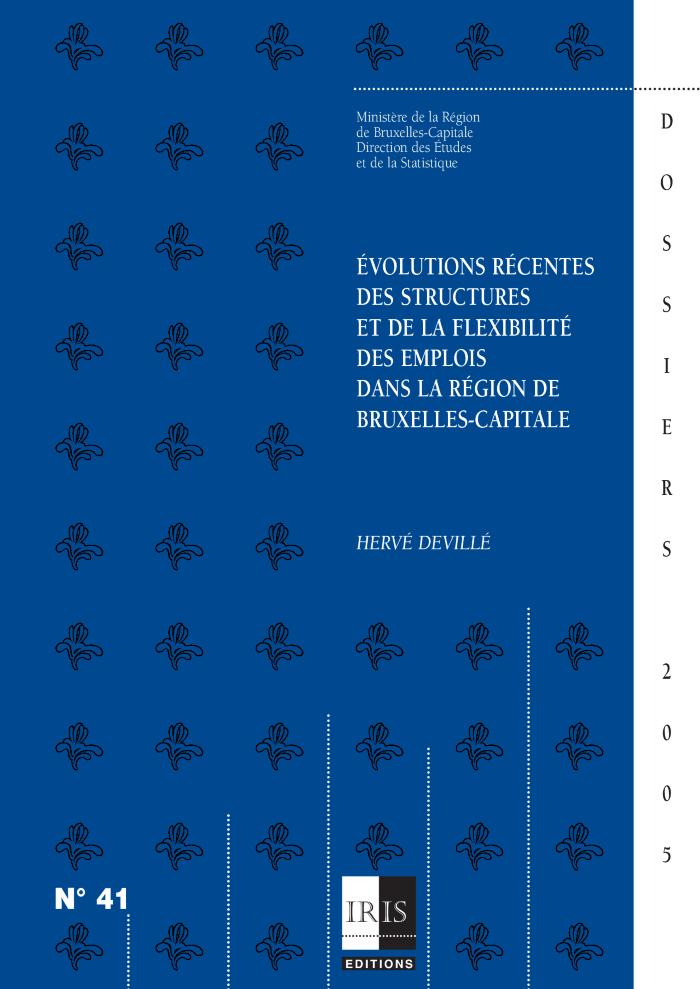 Egalité des sexes : en quête de justice dans un monde d'inégalités (c:amaz:11232)
'Based on the findings of UNRISD ongoing gender research and over 60 specially commissioned studies, the report's analysis is centred on the economic and political reforms of the 1990s. If most of these reforms did not directly address gender equality, they nevertheless received considerable scrutiny from a gender perspective. And whatever their intentions, they had significant and mixed implications for gender relations and women's well-being.As its title alludes, achieving gender equality and gender justice will be very difficult in a world that is increasingly unequal. The report presents strong arguments for why gender equality must be placed at the core of efforts to reorient the development agenda. Indeed, if some of the key contemporary challenges (economic growth and structural transformation, equality and social protection, and democratization) are to be met, this is essential.'
Gender equality : striving for justice in an unequal world (c:amaz:11231)
'Based on the findings of UNRISD ongoing gender research and over 60 specially commissioned studies, the report's analysis is centred on the economic and political reforms of the 1990s. If most of these reforms did not directly address gender equality, they nevertheless received considerable scrutiny from a gender perspective. And whatever their intentions, they had significant and mixed implications for gender relations and women's well-being.As its title alludes, achieving gender equality and gender justice will be very difficult in a world that is increasingly unequal. The report presents strong arguments for why gender equality must be placed at the core of efforts to reorient the development agenda. Indeed, if some of the key contemporary challenges (economic growth and structural transformation, equality and social protection, and democratization) are to be met, this is essential.'
Les femmes en Région de Bruxelles-Capitale : rapport réalisé par Amazone, à la demande de la Secrétaire d'Etat à l'Egalité des Chances de la Région de Bruxelles-Capitale (c:amaz:11142)
Quatrième programme d'action pour l'égalité des chances entre femmes et hommes à la Commission européenne : 2004-2008 (c:amaz:6293)
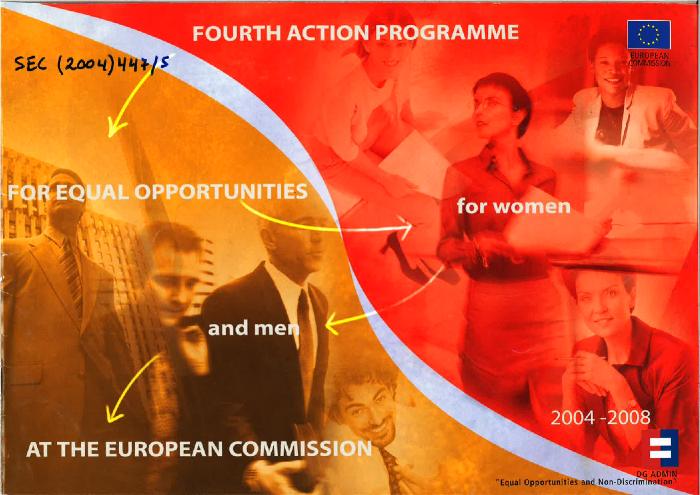 Praktische handleiding voor het Comité voor Preventie en Bescherming op het werk (c:amaz:6050)
Advies nr. 84 van de Raad van de Gelijke Kansen voor Mannen en Vrouwen van 1 oktober 2004 betreffende de verloven ter bevordering van de combinatie van gezins- en beroepsleven 2 maart 2004 betreffende vrouwen 60+ (c:amaz:11064)
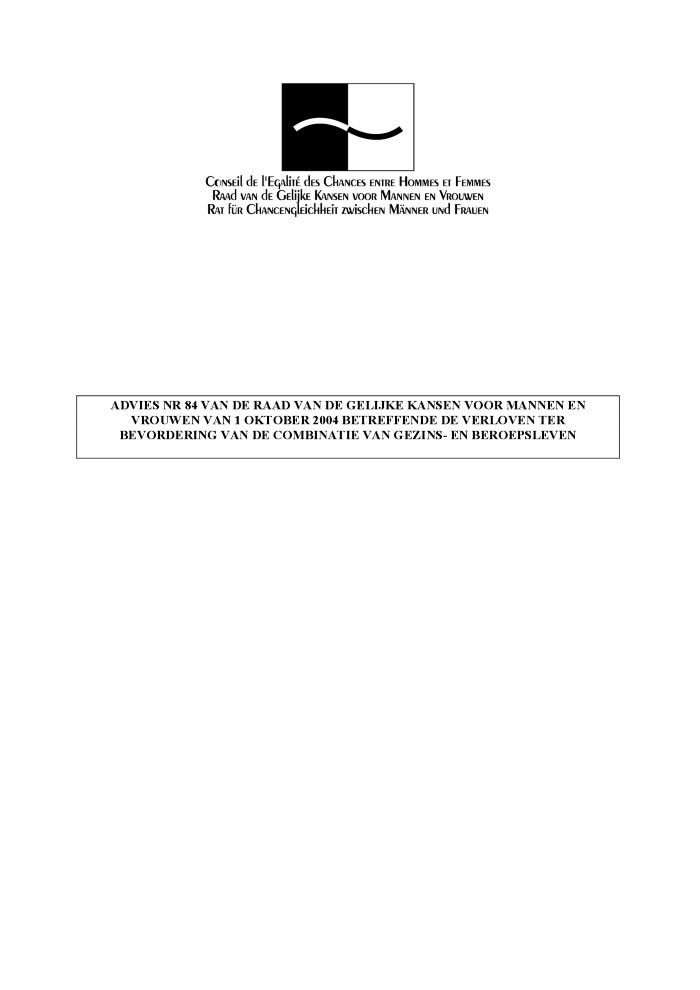 Avis n° 84 du Conseil de l'Egalité des Chances entre les Hommes et les Femmes du 1er octobre 2004, relatif aux congés qui facilitent l'articulation entre la vie familiale et professionnelle (c:amaz:11063)
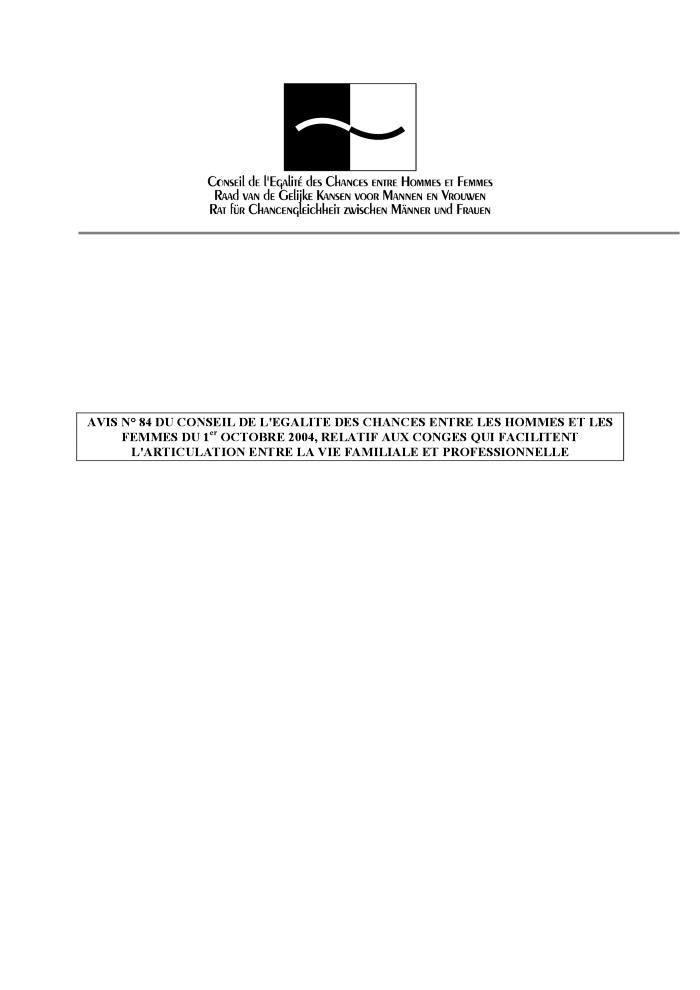 Memorandum federale verkiezingen 2003 (c:amaz:6970)
Jaarverslag 2002 - 2003  / KAV (c:amaz:6754)
Gezinshereniging : vragen en antwoorden m.b.t. gezinshereniging in België (c:amaz:6239)
Workplace guidance on the Equal Pay Act 1970 (Amendment) regulations 2003 and the Sex Discrimination Act 1975 (Amendment) regulations 2003 (c:amaz:5609)
Gender issues in safety and health at work : a review (c:amaz:4865)
Politique familiale : étude de la littérature (c:amaz:4735)
Les violences envers les femmes en France : une enquête nationale (c:amaz:4686)
Can men do it? : men and gender equality - the Nordic experience (c:amaz:4683)
Violence au travail, harcèlement moral et sexuel : synthèse de la recherche sur les caractéristiques et les conséquences pour les travailleurs féminins et masculins (c:amaz:13940)
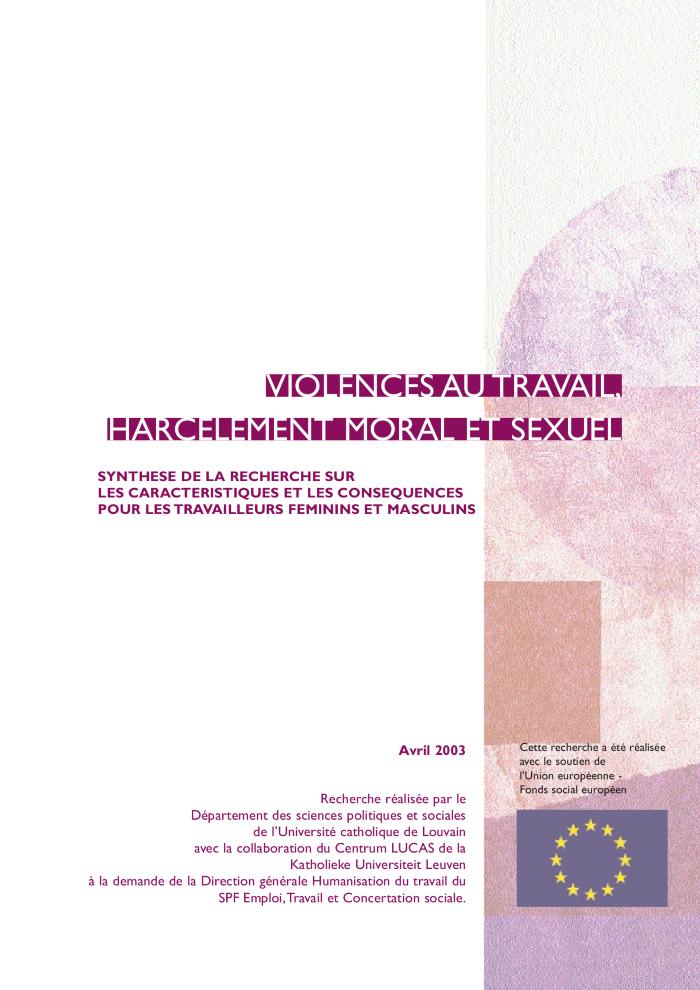 Bebes et employeurs : comment reconcilier travail et vie de famille. Volume 2 : Autriche, Irlande et Japon (c:amaz:10668)
This study considers how a wide range of policies, including tax/benefit policies, childcare policies, and employment and workplace practices, help determine parental labour market outcomes and family formation in Austria, Ireland, and Japan. These three countries have experienced changes in female aspirations and labour force behaviour, while at the same time birth rates have dropped significantly. For some (potential) parents, having children (or having as many as desired) and fulfilling labour market aspirations are mutually exclusive activities. As a result, current labour supply is less than what it could be, and human capital is underused. This result reflects an inefficient use of labour market resources, and if this situation were to be perpetuated, it would limit economic growth relative to potential. The declining number of children also has obvious implications for the shape of future societies. This volume includes some options for policy reform towards a better reconciliation of work and family commitments in Austria, Ireland and Japan.
Babies and bosses : reconciling work and family life. Volume 2 : Austria, Ireland and Japan (c:amaz:10667)
This study considers how a wide range of policies, including tax/benefit policies, childcare policies, and employment and workplace practices, help determine parental labour market outcomes and family formation in Austria, Ireland, and Japan. These three countries have experienced changes in female aspirations and labour force behaviour, while at the same time birth rates have dropped significantly. For some (potential) parents, having children (or having as many as desired) and fulfilling labour market aspirations are mutually exclusive activities. As a result, current labour supply is less than what it could be, and human capital is underused. This result reflects an inefficient use of labour market resources, and if this situation were to be perpetuated, it would limit economic growth relative to potential. The declining number of children also has obvious implications for the shape of future societies. This volume includes some options for policy reform towards a better reconciliation of work and family commitments in Austria, Ireland and Japan.
Advies nr. 68 van het Bureau van de Raad van de Gelijke Kansen voor Mannen en Vrouwen van 14 februari 2003 betreffende de optrekking van de plafonds van de voor gepensioneerden toegestane arbeid vanaf 1 januari 2002, bekrachtigd door de Raad op 10 april 2003 (c:amaz:10646)
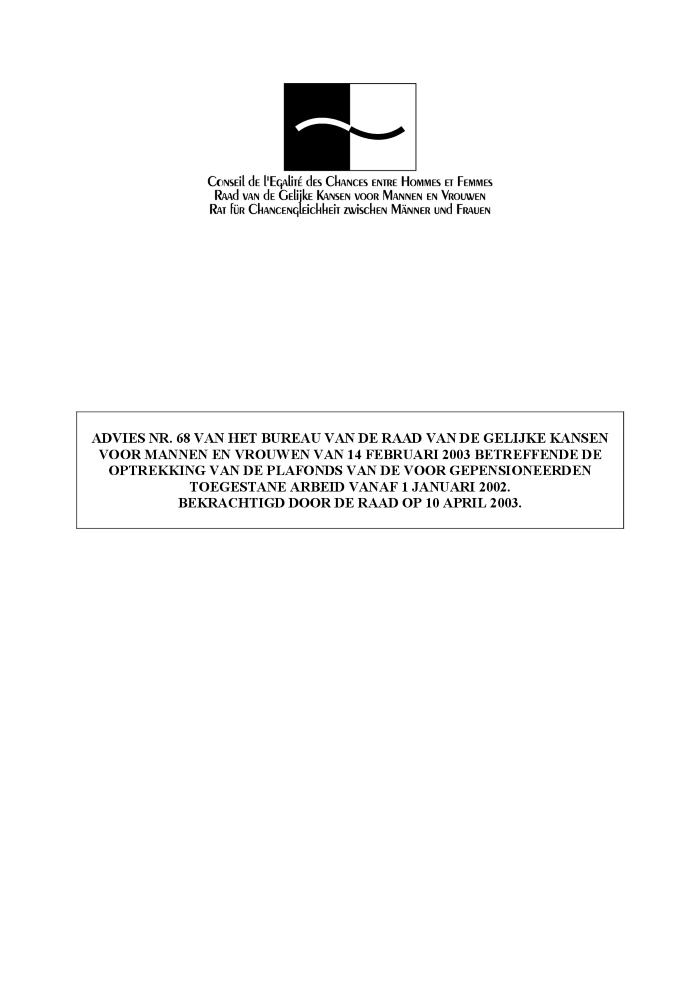 Avis n° 68 du Bureau du Conseil de l'Egalité des Chances entre Hommes et Femmes du 14 février 2003, relatif au travail autorisé pour les pensionnés : élévation des plafonds à partir du 1er janvier 2002 : entériné par le Conseil de l'Egalité des Chances entre Hommes et Femmes le 10 avril 2003 (c:amaz:10645)
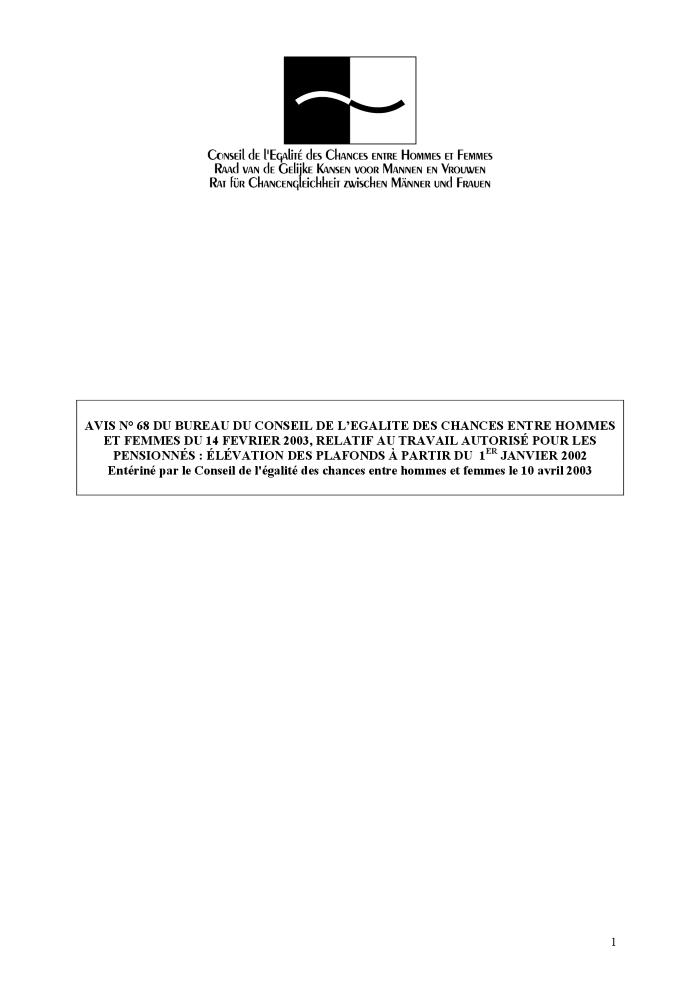 Les femmes dans le monde 2000 : des chiffres et des idées (c:amaz:9871)
Images de la citoyenneté au féminin : dossier pédagogique réalisé dans le cadre du festival du Cinéma des Libertés (c:amaz:6191)
Gender dimension of ageing (c:amaz:4848)
Articuler vie familiale et vie professionnelle en Europe : un enjeu pour l'égalité (c:amaz:4687)
Les femmes et la laïcité (c:amaz:4461)
La santé et la sécurité des hommes et des femmes au travail (c:amaz:10711)
Bébés et employeurs : comment réconcilier travail et vie familiale. Volume 1 : Australie, Danemark et Pays-Bas (c:amaz:10462)
This volume looks at the challenges parents of young children confront when trying to square their work and care commitments, and the implications for social and labour market trends. In deciding how to balance work and family life, parents face a great many issues: their preference for providing parental care; formal and informal childcare; family income in- and-out of work; their access to family-friendly workplace arrangements and child-related leave programmes. This first OECD review of the reconciliation of work and family life considers the current mix of family-friendly policies in Australia, Denmark, and the Netherlands and explores how this policy balance contributes to different labour market and other societal outcomes in these three countries.
Babies and bosses : reconciling work and family life. Volume 1 : Australia, Denmark and the Netherlands (c:amaz:10461)
This volume looks at the challenges parents of young children confront when trying to square their work and care commitments, and the implications for social and labour market trends. In deciding how to balance work and family life, parents face a great many issues: their preference for providing parental care; formal and informal childcare; family income in- and-out of work; their access to family-friendly workplace arrangements and child-related leave programmes. This first OECD review of the reconciliation of work and family life considers the current mix of family-friendly policies in Australia, Denmark, and the Netherlands and explores how this policy balance contributes to different labour market and other societal outcomes in these three countries.
La fonction publique dans l'Europe des quinze : nouvelles tendances et évolution (c:amaz:7973)
Terreinwinst voor bedrijvigheid : duurzaamheid en de combinatie van arbeid en zorg op bedrijventerreinen : een vernieuwende aanpak (c:amaz:7675)
Sporen naar een combinatiebeleid : visietekst januari 2001 (c:amaz:7072)
Gelijke kansen voor mannen en vrouwen (c:amaz:5780)
Activiteitenverslag van de Directie van de gelijke kansen voor Mannen en Vrouwen : juli 1999 - juni 2001 (c:amaz:4390)
Famille et travail : contraintes et arbitrages (c:amaz:4376)
Equal opportunities for women and men in the European Union: annual report 2000 / European Commission. Directorate-General Employement & Social Affairs (c:amaz:13181)
Mannen en vrouwen op de drempel van de 21ste eeuw : gebruikershandboek genderstatistieken (c:amaz:10125)
Hommes et femmes à l'aube du 21ème siècle : un manuel d'utilisation des statistiques sous l'angle du genre (c:amaz:10124)
Gelijke kansen voor vrouwen en mannen in de Europese Unie : jaarverslag 2000 / Europese Commissie. Directoraat-Generaal Werkgelegenheid en Sociale Zaken (c:amaz:10077)
L'égalité des chances entre les femmes et les hommes dans l'Union Européenne : rapport annuel 2000 / Commission européenne. Direction générale de l'Emploi et des Affaires Sociales (c:amaz:10076)
La situation sociale dans l'Union Européenne 2000 (c:amaz:9964)
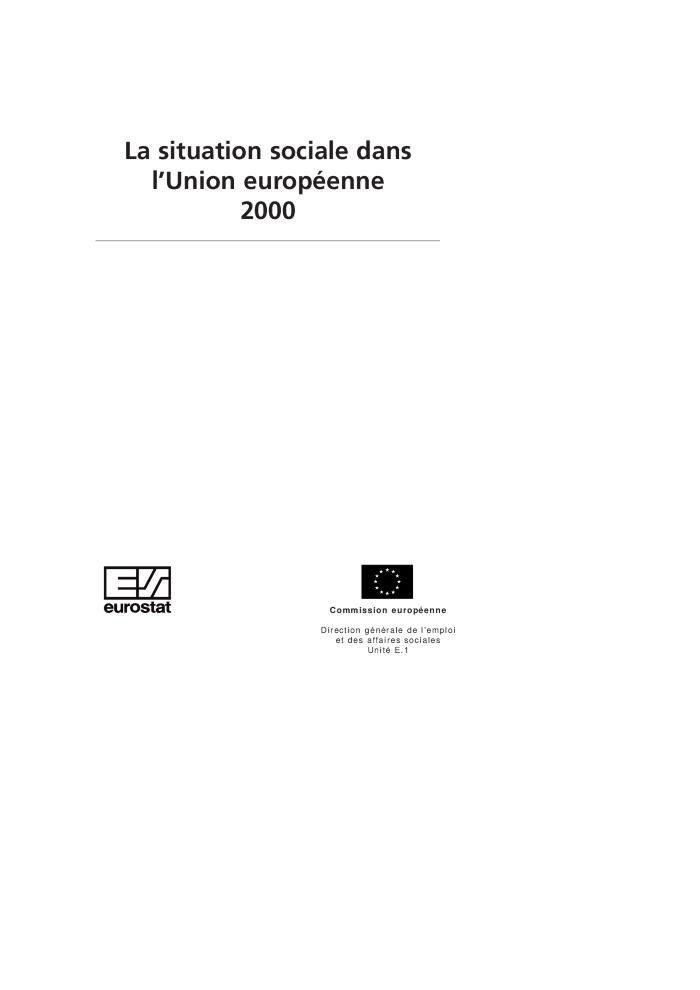 The social situation in the European Union 2000 (c:amaz:9963)
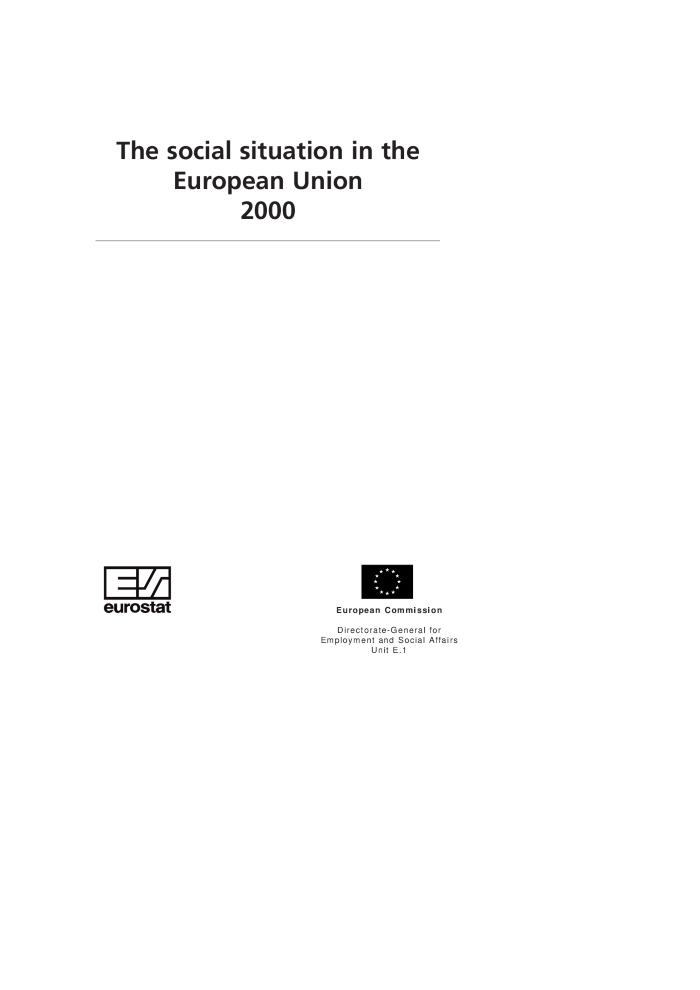 Sociale statistieken : enquête naar de arbeidskrachten 1999 (c:amaz:9930)
Statistiques sociales : enquête sur les forces de travail 1999 (c:amaz:9929)
The world's women 2000 : trends and statistics (c:amaz:9869)
From women's lib to inalienable right: a contribution to medium term emancipation policy in the Netherlands 2000-2010 (c:amaz:7978)
Gender, race, and travel behaviour : an analysis of household-serving travel and commuting in the San Francisco Bay area (c:amaz:7579)
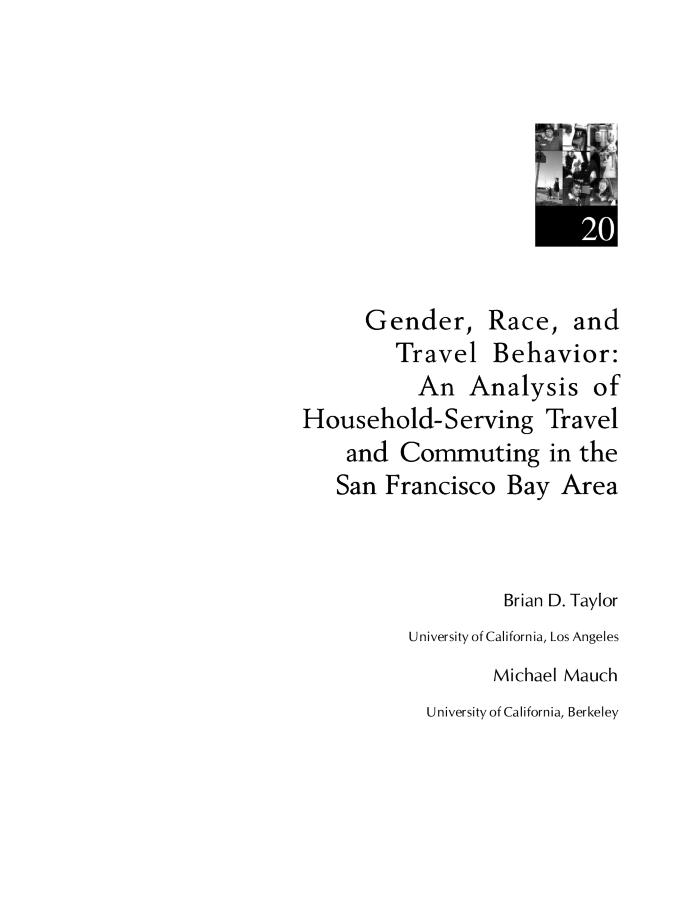 Trends in women's travel patterns (c:amaz:7574)
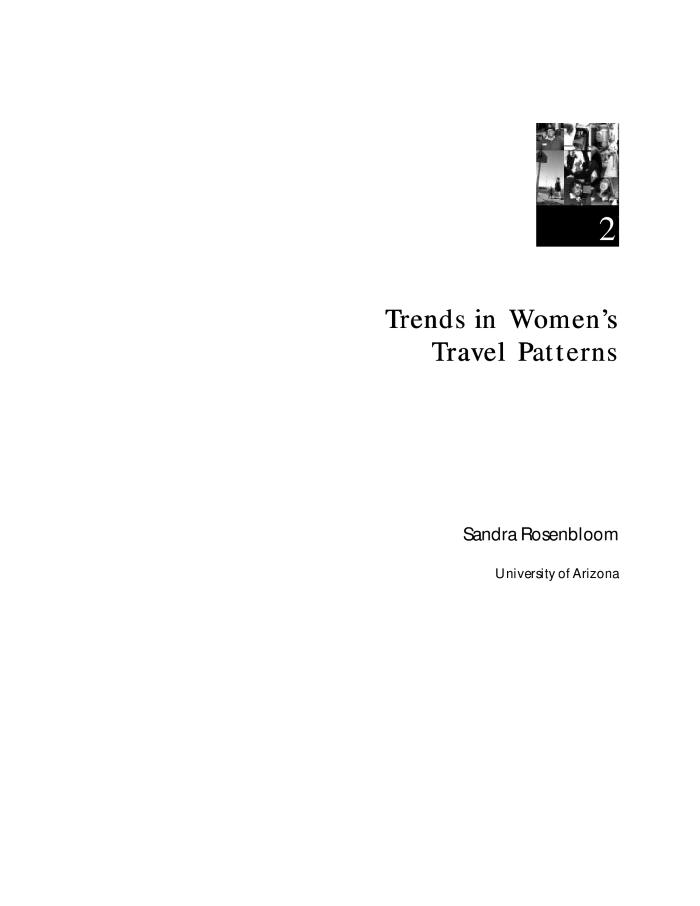 HERA2 : final report : child care training in the United Kingdom (c:amaz:6994)
Women : a selective bibliography 1988-1999 (c:amaz:4201)
Women and men in Europe and North America 2000 (c:amaz:4152)
Les femmes dans l'économie et la prise de décision : colloque international (c:amaz:3940)
Conciliation de la vie professionnelle et familiale et qualité des services de soins : rapport sur les recherches existant dans l'Union européenne (c:amaz:9232)
Reconciliation of work and family life for men and women and the quality of care services : report on existing research in the European Union (c:amaz:9231)
Jaarverslag van de Commissie : gelijke kansen voor vrouwen en mannen in de Europese Unie : 1998 (c:amaz:8958)
Rapport annuel de la Commission : l'égalité des chances pour les femmes et les hommes dans l'Union Européenne : 1998 (c:amaz:8957)
Framework for the integration of women in APEC (c:amaz:7078)
HERA2 : women's progression through training to employment ; childcare workers in Suffolk (c:amaz:6993)
Femmes - hommes : quelle égalité professionnelle ? : la mixité professionnelle pour plus d'égalité entre femmes et hommes (c:amaz:3900)
Human development report 1999 (c:amaz:3781)
Egalité entre femmes et hommes : aspects économiques (c:amaz:3534)
Oudere vrouwen (c:amaz:3480)
Rapport mondial sur le developpement humain 1998 (c:amaz:9247)
Human development report 1998 (c:amaz:9246)
Programme d'action communautaire à moyen terme pour l'égalité des chances entre les femmes et les hommes : répertoire des produits : 1re année (c:amaz:8920)
Medium-term community action programme on equal opportunities for women and men : directory of products : year 1 (c:amaz:8919)
Gelijke kansen voor vrouwen en mannen in de Europese Unie : jaarverslag 1997 / Europese Commissie. Directoraat-generaal werkgelegenheid, industriële betrekkingen en sociale zaken (c:amaz:8637)
L'égalité des chances pour les femmes et les hommes dans l'Union Européenne : rapport annuel 1997 / Commission européenne. Direction générale de l'emploi, des relations industielles et des affaires sociales (c:amaz:8636)
Equal opportunities for women and men in the European Union : annual report 1997 / European Commission. Directorate-General for Employment, Industrial Relations ans Social Affairs (c:amaz:8635)
Het combineren van werk en gezinsleven in Europa (c:amaz:8562)
Conciliation de la vie professionnelle et familiale en Europe (c:amaz:8561)
Reconciliation between work and family life in Europe (c:amaz:8560)
Geef zorg en werk de gelegenheid : een praktijkboek voor gemeenten om een project rond dagindeling mee te starten (c:amaz:7673)
Dagindeling, tijd voor arbeid en zorg : eindadvies (c:amaz:7672)
Delivering for women : progress so far (c:amaz:4083)
Het kostwinnersmodel voorbij ? : naar een nieuw basismodel voor de arbeidsverdeling binnen de gezinnen (c:amaz:3770)
Gender and jobs : sex segregation of occupations in the world (c:amaz:3702)
Les silences pudiques de l'économie : économie et rapports sociaux entre hommes et femmes (c:amaz:3390)
Vrouwen in de Belgische samenleving : statistische gegevens 1970-1998 (c:amaz:3380)
Striking the balance : how smaller companies can profit from flexible working practices. Phase 1 and 2 : report and recommendations for action (c:amaz:3322)
Care in Europe (c:amaz:3310)
Proposal for legal measures which facilitate conciliation of working and family life : report prepared by a group of experts (c:amaz:3303)
'Ne dites pas trop vite il n'y a pas de femmes' : une liste de 'femmes-ressources' dans les domaines politique, économique, scientifique, social et culturel 1998 (c:amaz:3254)
La protection de la maternité au travail : révision de la convention (n°103) (révisée) et de la recommandation (n°95) sur la protection de la maternité, 1952 : rapport V(1) (c:amaz:9195)
Maternity protection at work : revision of the maternity protection convention (revised), 1952 (No. 103), and recommandation, 152 (No. 95) : report V(1) (c:amaz:9194)
Programme d'action communautaire à moyen terme pour l'égalité des chances entre les femmes et les hommes : répertoire des projets 1997 (c:amaz:8923)
Medium-term community action programme on equal opportunities for women and men : directory of the projects 1997 (c:amaz:8921)
Ondernemingen en diensten voor het personeel : experimenten in de Europese Unie (c:amaz:8657)
Entreprises et services au personnel : expériences dans l'Union Européenne (c:amaz:8656)
De jaren sieren haar : oudere vrouwen in de Europese Unie (c:amaz:8417)
Age, bel âge, grand âge : les femmes âgées dans l'Union Européenne (c:amaz:8416)
Age becomes her : older women in the European Union (c:amaz:8414)
Rapport mondial sur le développement humain 1997 (c:amaz:8403)
Human Development Report 1997 (c:amaz:8402)
Gemeenten stemmen af op de combinatie van arbeid en zorg (c:amaz:7674)
Gelijkheid : een partnerschap tussen vrouwen en mannen (c:amaz:7056)
Youth in the European Union : from education to working life (c:amaz:3381)
Nieuwe burgers in de samenleving ? : burgerschap en inburgering in België en Nederland (c:amaz:3370)
Gender equality and the reconciliation of working, family and personal life : a review of documents produced by five international organisations (c:amaz:3326)
Basic guide of the decisions taken and recommendations and measures adopted by the international organizations on reconciling work and family responsibilities of men and women (c:amaz:3323)
L'objet femme (c:amaz:3161)
Kinderen en jongeren in gezin en samenleving : krachtlijnen : VLD-studiedag (26 avril 1997 ; Brussel) (c:amaz:2840)
Concilier la vie professionnelle, familiale et sociale : guide de bonnes pratiques (c:amaz:8788)
Reconciling work, family and social life : a good practice guide (c:amaz:8787)
Vrouwen in de islam : de positie van de moslimvrouwen in de Middellandse-Zeelanden van het Nabije en Midden-Oosten en de Maghreb (c:amaz:8734)
Les femmes dans l'islam : la situation des femmes musulmanes dans les pays méditerranéens du Proche au Moyen-Orient et du Maghreb (c:amaz:8733)
Women in Islam : the situation of muslim women in the mediterranean countries of the Near and Middle East and the Maghreb (c:amaz:8732)
Les femmes et le taux d'emploi en Europe : causes et conséquences des variations de l'activité féminine et modalités d'emploi dans l'UE (c:amaz:8665)
Women and the European employment rate : the causes and the consequences of variations in female activity and employment patterns in the European Union (c:amaz:8664)
Travail et garde d'enfants: comment mettre en oeuvre la recommandation du Conseil concernant la garde des enfants : guide de bonnes pratiques (c:amaz:8649)
Work and childcare: implementing the Council recommendation on childcare : a guide to good practice (c:amaz:8648)
One-parent families in the member states of the European Union (c:amaz:8361)
Vierde communautair actieprogramma op middellange termijn inzake gelijke kansen voor vrouwen en mannen (1996-2000) (c:amaz:8305)
Quatrième programme d'action communautaire à moyen terme pour l'égalité des chances entre les femmes et les hommes (1996-2000) (c:amaz:8304)
Fourth medium-term community action programme on equal opportunities for women and men (1996-2000) (c:amaz:8303)
La fonction publique dans l'Europe des 15 : réalités et perspectives (c:amaz:7972)
Vivons l'égalite, travaillons ensemble (c:amaz:6992)
Jaarverslag 1995 / Vlaamse Overlegcommissie Vrouwen (c:amaz:6924)
Femmes et travail en Europe : intégration entre les politiques du travail et les politiques pour l'égalité des chances : genre, flexibilité et nouvelles relations de travail (c:amaz:3605)
Medium-term community action programme on equal opportunities for women and men : directory of the projects 1996 (c:amaz:3571)
Population and women (c:amaz:3463)
Les hommes, le temps professionnel, familial et ménager : le temps d'une nouvelle paternité ? (c:amaz:3333)
Les hommes, le temps professionnel, familial et ménager : l'image du père, time-management, la socialisation des fonctions parentales (c:amaz:3331)
Gelijke kansen voor mannen en vrouwen : een beleid op weg : analyse van het gelijke-kansenbeleid op verschillende bestuursniveaus : België (federaal, gemeenten, Vlaanderen, Wallonië) en de Europese Unie (c:amaz:3262)
Arbeidsherverdelende programma's : instrumenten voor/tegen emancipatiebeleid ? : congresboek studiedag (8 juni 1996 ; Antwerpen) (c:amaz:2634)
Het thema van deze publicatie ( en van de studiedag n.a.l. waarvan deze publicatie verscheen) is de arbeidsherverdeling en de implicaties daarvan op het emancipatiebeleid. Vooreerst wordt een algemeen kader geschetst voor de beoordeling van het emancipatorisch karakter van het arbeidsherverdelend beleid, waarna de verschillende systemen van arbeidsherverdeling in de lokale sector onder de loep worden genomen. Daarnaast komen verschillende facetten van arbeidsverdeling aan bod, waarbij telkens wordt nagegaan of arbeidsverdelende maatregelen, vanuit emancipatorisch standpunt negatief of positief beoordeeld kunnen worden en op welke wijze eventuele negatieve effecten van de maatregelen kunnen gemilderd of weggewerkt worden.
Beleidsnota inzake de bestrijding van het zwartwerk (c:amaz:2571)
Human development report 1996 (c:amaz:2532)
In de zevende uitgave van dit ontwikkelingsrapport wordt de nadruk gelegd op de noodzakelijke link tussen economische groei en menselijke ontwikkeling. In de ontwikkelingsindex zijn een aantal nieuwe indicatoren opgenomen m.b.t. de genderdimensie van het beleid.
Rapport du Réseau 'Travail et vie familiale' (c:amaz:8354)
European Report of the European Network 'Families & work' 1994-1995 (c:amaz:8353)
Les femmes dans le monde 1995 : des chiffres et des idées (c:amaz:8274)
Deze publicatie geeft een wereldwijd statistisch overzicht van de situatie van de vrouw op verschillende terreinen : onderwijs, bevolking, gezinsleven, gezondheid, arbeidsmarkt en politieke besluitvorming en van de ontwikkelingen die zich aftekenen.
The world's women 1995 : trends and statistics (c:amaz:8272)
Deze publicatie geeft een wereldwijd statistisch overzicht van de situatie van de vrouw op verschillende terreinen : onderwijs, bevolking, gezinsleven, gezondheid, arbeidsmarkt en politieke besluitvorming en van de ontwikkelingen die zich aftekenen.
Jaarverslag 1994 / Vlaamse Overlegcommissie Vrouwen (c:amaz:6923)
Women in the labour force (c:amaz:4091)
Les femmes dans une économie mondiale en mutation : le rôle des femmes dans le développement mondial : étude 1994 (c:amaz:4078)
Vrouwen in Limburg : in cijfers (c:amaz:4074)
La promotion de la femme : notes pour l'orateur (c:amaz:4071)
The transition from work to retirement (c:amaz:3620)
Chaque femme est une travailleuse : les moyens d'action de l'OIT pour la promotion de l'égalité des chances (c:amaz:3619)
Economic transition and women's employment in four Central European countries 1989-1994 (c:amaz:3610)
Women and men in Europe and North America 1995 (c:amaz:3496)
Les femmes et le taux d'emploi en Belgique : causes et effets des variations des modalités de participation et d'emploi des femmes : rapport final (c:amaz:3205)
(A)typische arbeid en huishoudens : recente bevindingen (c:amaz:2637)
Overzicht van het in België recent verrichte onderzoek rond arbeidstijden geplaatst in de context van het huishouden. De publicatie vormt de neerslag van een studiedag.
Women in the ECE region : a call for action : highlights of the ECE High-Level Regional Preparatory Meeting for the Fourth World Conference on Women (ECE/OES/None/95/7) (c:amaz:2089)
Human development report 1995 (c:amaz:2021)
Naar aanleiding van de Vierde Wereldvrouwenconferentie in Peking staan 'gender-ongelijkheden' in het UNDP-rapport van 1995 centraal. Het rapport documenteert de vele ongelijkheden die er nog bestaan tussen mannen en vrouwen. De gedetailleerde tabellen en analyses vormen een belangrijke aanklacht van de voortdurende discriminatie van vrouwen in de meeste samenlevingen. De centrale boodschap van het rapport is duidelijk : de 'empowerment' van vrouwen moet een integraal onderdeel worden van een duurzame menselijke ontwikkeling.
Wereldtop van de Verenigde Naties voor sociale ontwikkeling : bestrijding van de armoede, bevordering van de werkgelegenheid, versterking van de sociale integratie : brochure ter voorbereiding van de Sociale Wereldtop Kopenhagen, 6-12 maart 1995 (c:amaz:1743)
Van 6 tot 12 maart 1995 houden de Verenigde Naties (VN) in Kopenhagen de 'Wereldtop voor Sociale Ontwikkeling'. Deze Wereldtop zal drie belangrijke thema's behandelen die nauw met elkaar verbonden zijn : de bestrijding van de armoede, de bevordering van de tewerkstelling en de versterking van de sociale integratie. Deze brochure verschaft informatie over de doelstellingen, de historische achtergrond en de voorbereiding en de inhoud van deze top.
Werkgelegenheid, gelijke kansen en kinderopvang : jaarverslag 1994 (c:amaz:8653)
Emploi, égalité et garde d'enfants : rapport annuel 1994 (c:amaz:8652)
Hoe ouders het werk delen : onderzoek naar de totstandkoming van de verdeling van het betaalde werk en het werk thuis tussen partners met jonge kinderen (c:amaz:7975)
Jaarverslag 1993 / Vlaamse Overlegcommissie Vrouwen (c:amaz:6922)
Handboek Vrouwenstudies : een leidraad voor onderzoek in Vlaanderen (c:amaz:4406)
Les femmes et la construction européenne. Egalité? Parité? (c:amaz:4080)
Equal opportunities between men and women : data available from Eurostat (c:amaz:4077)
Kies voor evenwicht in uw jury (c:amaz:3774)
Zeg niet te gauw 'voor deze jury is er geen vrouw' (c:amaz:3465)
Algemeen verslag over de armoede (c:amaz:2281)
In het kader van het contract met de burger, geconcretiseerd in hoofdstuk III van het Regeerakkoord, wordt voorzien in de opstelling van een 'Algemeen verslag over de armoede'. Het doel van het verslag was om uiteindelijk, geïnspireerd door het verhaal van de betrokkenen, de armen, en op basis van een maatschappelijke dialoog, een aantal aanbevelingen en voorstellen te formuleren die de overheid in concrete maatregelen zou kunnen omzetten. Het verslag is opgebouwd rond drie grote luiken. Het Verslag begint met een inleiding waarin wordt uitgelegd hoe men tot het Verslag is kunnen komen en waarin een inventaris is opgenomen van de initiatieven die zich tijdens de opstelling van het Verslag hebben ontwikkeld. Vervolgens treft men het eigenlijke materiaal van het rapport aan met zijn vier grote levensdomeinen nl. 'gezin, welzijn en gezondheid', 'arbeid en sociale bescherming', 'wonen en leefomgeving', 'kennis en cultuur, onderwijs'. Als laatste worden de belangrijkste conclusies van het rapport weergegeven en aanbevelingen naar het beleid geformuleerd.
Women's studies : manuel de ressources (c:amaz:1467)
Deze 'Manuel de ressources' vormt de tegenpool van het 'Handboek', dat door het UIA 'Steunpunt Women's Studies' werd uitgegeven als sluitstuk van het 'Steunpunt Women's Studies'. Het ULB Steunpunt heeft voor dit handboek beroep gedaan op terzake onderlegde specialisten wier werk al diepe sporen heeft nagelaten op de feministische studies op internationaal vlak. Maar ook de nieuwe generatie feministische onderzoeksters die op dit ogenblik bedrijvig zijn in universitaire centra werden aan het woord gelaten. Het volume, dat in grote mate de neerslag is van twee cycli van seminaries, omvat vier delen. Het eerste, en veruit het belangrijkste deel gaat over vrouwen en politiek; het tweede is gewijd aan de methodologische bijdrage van diverse feministische werken aan de sociale wetenschappen; het derde schetst een stand van zaken betreffende de meisjes in het Franstalige onderwijs op basis van beschikbare gegevens; het vierde deel tenslotte stelt een (voorlopig) bilan voor van de 'Women's Studies' langs Franstalige zijde. Er werden Nederlandstalige samenvattingen van de artikelen opgenomen.
European social policy : a way forward for the Union : a white paper (c:amaz:1347)
Human development report 1994 (c:amaz:1264)
Rapport over de bevolkingsontwikkeling voor het jaar 1994. Dit rapport werd opgesteld ter voorbereiding van de Wereldtop voor Sociale Ontwikkeling die in maart 1995 zal gehouden worden te Kopenhagen. Het rapport staat volledig in het teken van de sociale veiligheid in het dagelijks leven.
Jaarverslag 1991 - '92 / KAV (c:amaz:5866)
Verenigd Europa : zijn de grenzen voor vrouwen barrières ? (c:amaz:484)
Deze publicatie bevat het verslag van het eindsymposium over het tweejarig projekt 'Verenigd Europa : zijn de grenzen voor vrouwen barrières ?' en geeft de visie weer van een aantal deskundigen op de drie onderwerpen die tijdens het symposium aan bod kwamen : sociale zekerheid, onderwijs en arbeid.
Wereldbevolkingsrapport 1993 : het individu en de wereld : bevolking, migratie en de ontwikkeling in de jaren '90 (c:amaz:417)
In dit rapport wordt het individu benaderd als een onderdeel van de wereld. Men gaat in op realiteiten als stedelijke transformatie, internationale migratie, vluchtelingen. Ook wordt er een apart hoofdstuk gewijd aan de 'genderdimensie'.
Report on the Helsinki conference on women and structural change : a mirror on the future (c:amaz:3586)
Parental employment and caring for children : policies and services in EC and Nordic countries (23-25 september 1992 ; Copenhagen) (c:amaz:3327)
Bibliografische lijst i.v.m. arbeid (c:amaz:1568)
Literatuurlijst rond het thema 'arbeid', geselecteerd uit de collectie van RoSa, Studie-, Informatie- en Documentatiecentrum omtrent Sekserollen, Feminisme en Vrouwenzaken, Gallaitstraat 86 - 1210 Brussel, tel. 02/216 54 50. De lijst bevat referenties van boeken en van tijdschriftartikels. Enkel het meest recente materiaal werd opgenomen.
Entreprises et familles : quelles stratégies de rencontre? : actes de la conférence (31 mars 1992 ; Bruxelles) (c:amaz:8798)
Business and the family : what strategies to bring them together? : proceedings of the conference (31th march 1992 ; Brussels) (c:amaz:8797)
Vrouwen in de beroepsbevolking, de werkgelegenheid en de werkloosheid (c:amaz:8553)
Jaarverslag 1991 / Vlaamse Overlegcommissie Vrouwen (c:amaz:6919)
Internationaal verdrag inzake de uitbanning van alle vormen van dicsriminatie van vrouwen, New York 1979 : eerste Nederlandse rapportage aan het VN-Comité voor de uitbanning van discriminatie van vrouwen (c:amaz:4101)
Two steps forward and one step backward : a code of good practise based on Danish experiences on development of equality policy and activities over the last 10 years (c:amaz:4079)
Professional mobility in Europe : family aspects and business practices (c:amaz:3454)
Het België van de vrouwen vijf jaar na Nairobi (c:amaz:9901)
La Belgique des femmes cinq ans après Nairobi (c:amaz:9900)
Belgische wetgeving tot harmonisering van gezins- en beroepsleven (c:amaz:8796)
Législation belge permettant d'harmoniser la vie familiale et la vie professionnelle (c:amaz:8795)
Vrouwen naar de top (c:amaz:7974)
Repenser le travail : quand les femmes accèdent à l'égalité (c:amaz:6931)
La position des femmes sur le marché du travail belge : évolution entre 1983 et 1990 (c:amaz:4305)
Femmes : défis pour l'an 2000 (c:amaz:3593)
Harmonisation de la vie de travail et de la vie de famille : actes de la table ronde de synthèse (17 avril 1991) (c:amaz:3452)
Study on the relationship between female activity and fertility. Volume 2 : National reports (c:amaz:3451)
Study on the relationship between female activity and fertility. Volume 1 : Synthesis report : issues and policy in the relationship between female activity and fertility (c:amaz:3450)
Vrouwen in de Belgische samenleving 1991 (c:amaz:3227)
Mannen als kinderverzorgers : verslag van een technisch seminar van het Netwerk Kinderopvang van de Europese Commissie (Glasgow 18-19 mei 1990) (c:amaz:8153)
Ter voorbereiding van het seminarie werden vier documenten verspreid over de man als vader en hun betrokkenheid met hun eigen of andere kinderen.  Deze vier documenten werden als discussieforum gebruikt waarop het seminarie zijn besluiten heeft gevormd.
Les hommes et la garde d'enfants : rapport d'un séminaire technique organisé par le Réseau des Modes de Garde d'Enfants de la Communauté Européenne (Glasgow ; 18-19 mars [sic] 1990) (c:amaz:8152)
Ter voorbereiding van het seminarie werden vier documenten verspreid over de man als vader en hun betrokkenheid met hun eigen of andere kinderen. Deze vier documenten werden als discussieforum gebruikt waarop het seminarie zijn besluiten heeft gevormd.
Men as carers for children : report on an EC Childcare Network Technical Seminar (Glasgow ; May 18-19 1990) (c:amaz:8151)
Ter voorbereiding van het seminarie werden vier documenten verspreid over de man als vader en hun betrokkenheid met hun eigen of andere kinderen. Deze vier documenten werden als discussieforum gebruikt waarop het seminarie zijn besluiten heeft gevormd.
KRUU : meisjeswerk (c:amaz:6975)
Positieve acties in de overheidsdiensten : model analytisch rapport voor Ministeries en instellingen van Openbaar nut (c:amaz:4100)
La mobilité européenne des travailleurs féminins dans la Communauté (c:amaz:3622)
Commissie Vrouwenarbeid 1975 - 1990 : 15 jaar in dienst van de gelijkheid - balans en perspectieven (c:amaz:2816)
Commission du travail des femmes 1975 - 1990 : 15 ans au service de l'égalité - bilan et perspectivs. (c:amaz:14131)
Qui prend soin des enfants en Europe? : compte-rendu du Réseau des Modes de Garde d'Enfants (c:amaz:8790)
Vrouwen in de Belgische samenleving 1989 (c:amaz:4072)
Femmes d'Europe : miroir de l'évolution des droits des Européennes (1977-1987) (c:amaz:9577)
Activité féminine et composition des familles : comparaison entre pays de la Communauté économique européenne : rapport final (c:amaz:8792)
Women's work and family composition : a comparison of the countries of the European Economic Community : final report (c:amaz:8791)
Who cares for Europe's children? : the short report of the European Childcare Network (c:amaz:8789)
Analyse de la situation de cadres de direction feminins dans les secteurs des nouvelles technologies (c:amaz:7004)
Jaarboek 1987-1988 / Vrouwenstudies (c:amaz:6795)
Opinies en voorkeuren ten aanzien van een aantal beleidsmaatregelen, inzake gezinsarbeid en betaalde arbeid : C.B.G.S.-Werkdocument nr. 50, 1987 (c:amaz:7005)
Vrouwen in de Belgische samenleving 1987 (c:amaz:3107)
Belgische deelneming aan de wereldconferentie belast met onderzoek en evaluatie van de resultaten van het VN-decennium voor de vrouw : gelijkheid, ontwikkeling en vrede  (Nairobi, Kenia, 15-26 juli 1985) (c:amaz:10099)
Participation belge à la Conférence mondiale chargée d'examiner et d'évaluer les résultats de la Décennie des Nations Unies pour la femme : égalité, développement et paix (Nairobi, Kenya, 15-26 juillet 1985) (c:amaz:10098)
Je ziet nooit een vogel in een leeg nest : de licht traumatische bevrijding van kinderen die uit huis gaan (c:amaz:891)
In dit artikel vertelt de auteur over haar ervaringen als buitenshuiswerkende moeder en echtgenote. De combinatie van een groot gezin en arbeid leverde haar het voordeel op dat zij het lege nest-syndroom als een licht traumatische bevrijding heeft kunnen ervaren.
Het netwerk kinderopvang van de EC 1986-1996 : het resultaat van tien jaar werk (c:amaz:8655)
Le réseau de la CE des modes de garde d'enfants 1986-1996 : une décennie de réalisations (c:amaz:8654)
Emploi, égalité et garde d'enfants : rapport annuel 1992 (c:amaz:8651)
Employment, equality and caring for children : annual report 1992 (c:amaz:8650)
Les femmes dans la population active, l'emploi et le chômage (c:amaz:8552)
Les familles monoparentales dans les états membres de l'Union Européenne (c:amaz:8362)
De homo economicus als winkeldochter : theorieën over arbeid, macht en sekse (c:amaz:827)
Fragment uit het proefschrift, waarmee de auteur op 23 september 1993 promoveerde aan de Vrije Universiteit van Amsterdam. De auteur stelt dat macht op verschillende wijzen moet gedefiniëerd worden wil dit begrip hanteerbaar zijn bij het verklarend onderzoek naar de verhouding tussen arbeid, macht en sekse.
Arbeidsdeelname, gelijke kansen en de zorg voor kinderen : jaarverslag 93 (c:amaz:8258)
Het Netwerk Kinderopvang is één van de negen netwerken van de Europese Commissie die deze steunen in haar werk om gelijke kansen voor vrouwen en mannen te bevorderen. Dit jaarverslag geeft een overzicht van de werkzaamheden van november 1992 tot november 1993. Vervolgens worden een aantal projecten inzake kinderopvang in Europa toegelicht. Tenslotte volgt er van elke Lidstaat een verslag over de stand van zaken m.b.t. de kinderopvangmogelijkheden in hun land.
Emploi, égalité et garde d'enfants : rapport annuel 1993 (c:amaz:8257)
Het Netwerk Kinderopvang is één van de negen netwerken van de Europese Commissie die deze steunen in haar werk om gelijke kansen voor vrouwen en mannen te bevorderen. Dit jaarverslag geeft een overzicht van de werkzaamheden van november 1992 tot november 1993. Vervolgens worden een aantal projecten inzake kinderopvang in Europa toegelicht. Tenslotte volgt er van elke Lidstaat een verslag over de stand van zaken m.b.t. de kinderopvangmogelijkheden in hun land.
De glazen plafond index : een instrument ter ondersteuning van doorstroom van vrouwen naar hoge posities : verslag van de ontwikkeling van de eerste versie (c:amaz:7063)
Europese werkgelegenheidsstrategie : Nationaal actieplan voor de werkgelegenheid 2004 : België (c:amaz:7044)
Voorlichting over emancipatie in woord en beeld (c:amaz:6869)
Voorstel van resolutie betreffende de geïntegreerde aanpak van de loon- en loopbaankloof tussen mannen en vrouwen (c:amaz:6263)
Zien werken V/M : beeldvorming van arbeid in informatieve programma's op televisie (c:amaz:6047)
Framing the organisation of intimacy as a policy problem across Europe (c:amaz:5472)
Genderwijzer : vrouwen en mannen in cijfers, 2005 (c:amaz:5441)
Femmes/hommes dans le monde (c:amaz:4869)
Aziende di successo & buone prassi : politiche di conciliazione e innovazione nelle piccole imprese in Italia e in Europa : il manuale (c:amaz:4691)
Persmededeling van Leona Detiège, Vlaamse Minister van tewerkstelling en sociale aangelegenheden (c:amaz:45)
Temps de travail : femmes : entre 'choix' et contraintes (c:amaz:4493)
Congrès statutaire 25 & 26 mai 2000 (c:amaz:4218)
Begroting 1994 (c:amaz:419)
Verslag van de begrotingsronde uitgevoerd door de Belgische regering.
[Zonder titel] (c:amaz:4086)
Les femmes dans la société belge : recueil de données statistiques 1970-1998 (c:amaz:3814)
Maternity Protection Convention (c:amaz:3716)
Frauennetze 98/99 : 5000 Adressen und Informationen aus Beruf, Weiterbildung, Politik, Kultur und Frauenbewegung [cd-rom] (c:amaz:3346)
Een bezoek aan Opbouwwerk Steunpunt Gent : na een rondetafelgesprek... (c:amaz:2933)
Vrouwenarbeid globaal genomen : kort verslag seminarie 4 en 5 maart 1997 (c:amaz:2927)
Een atelier voor sociale tewerkstelling, opleiding en recht op arbeid (c:amaz:2700)
Visies op gezin en arbeid [themanummer] (c:amaz:2644)
Het verval van de arbeidssamenleving ? : conclusies uit een onderzoek naar de betekenis van arbeid (c:amaz:2340)
Regering wil sociale zekerheid aanpakken (c:amaz:2041)
Toelichtend artikel over de maatschappelijke discussies die op gang komen rond de hervorming van de sociale zekerheid. Een aantal ingenomen stellingen worden uitgelegd zoals 'responsabilisering', 'uitgavenbeheersing', 'alternatieve financiering' en 'aanpassing aan gewijzigde omstandigheden'.
Vers plus d'égalité femmes-hommes dans ma ville ou ma région (c:amaz:14229)
(2017)2 - Mandatory retiremnet age(s) in Germany / Melanie Regine Hack. Gauging progress towards equality? : Challenges and best practices of equality data collection in the EU / Katayoun Alidadi. Towards a better work-life balance for the self-emp[l]oyed? / Marlies Vegter. The growing importance of public procurement to achiev social goals / Catharina Germaine. (c:amaz:13634)
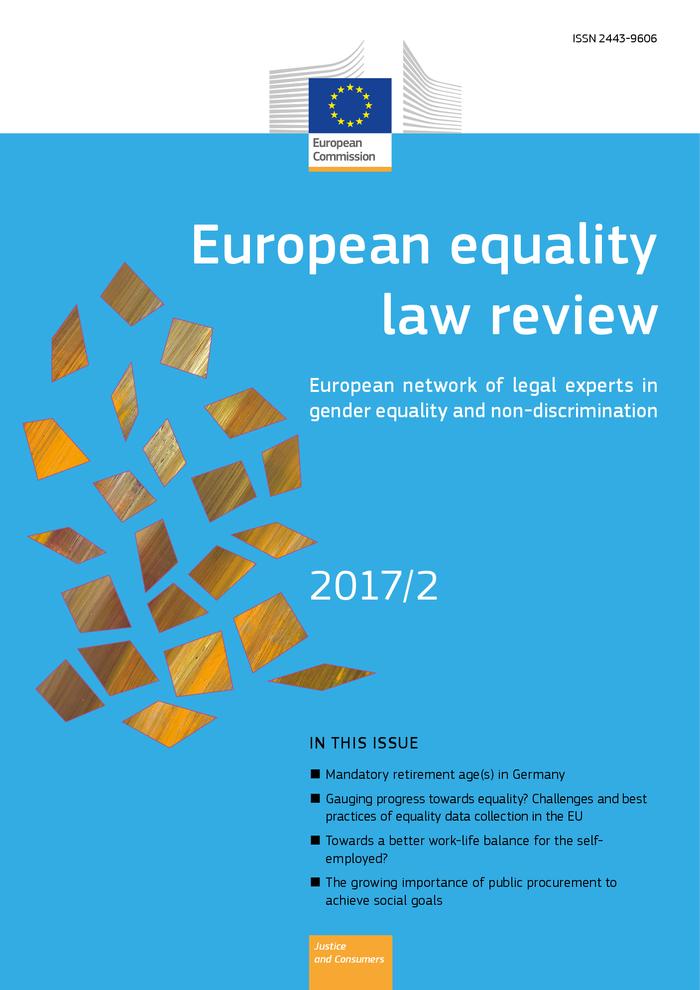 Werken & kinderen hebben : je rechten als werkende moeder (c:amaz:11889)
Travailler & avoir des enfants : la protection de la maternité chez les travailleuses (c:amaz:11888)
Le progrès des femmes dans le monde : en quête de justice (c:amaz:11846)
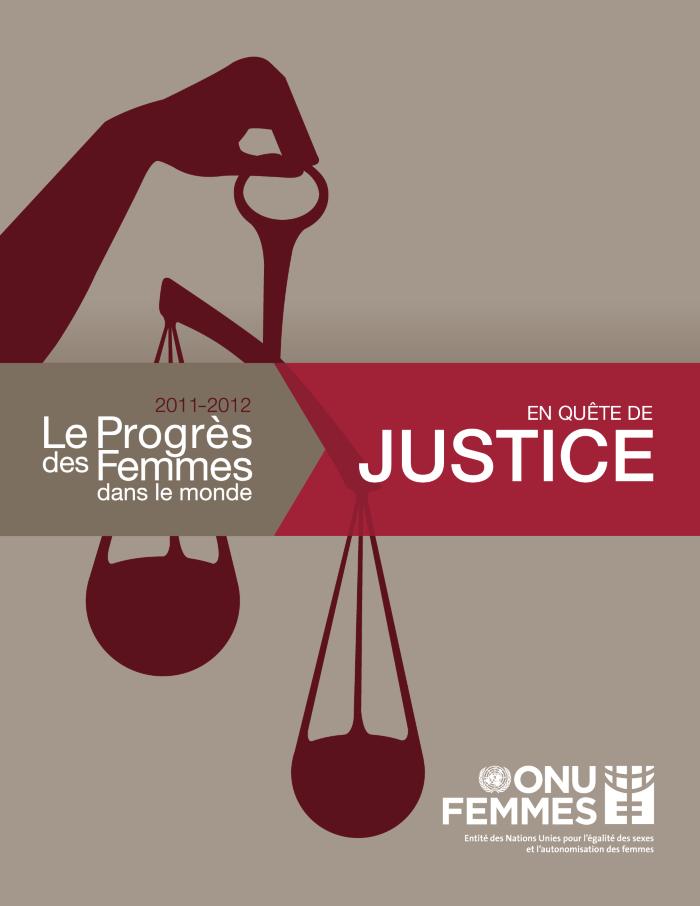 Check : praktische gids voor vrouwen en hun geld (c:amaz:11816)
Check : guide à l'usage des femmes et de leur argent (c:amaz:11815)
10 mei 2007 : Wet ter bestrijding van discriminatie tussen vrouwen en mannen (c:amaz:11769)
10 mai 2007 : Loi tendant à lutter contre la discriminination entre les femmes et les hommes (c:amaz:11768)
23 november 2007 : Decreet houdende instemming met het Verdrag nr. 156 betreffende gelijke kansen voor en gelijke behandeling van mannelijke en vrouwelijke werknemers : werknemers met gezinsverantwoordelijkheid, aangenomen door de Internationale Arbeidsconferentie tijdens haar zevenenzestigste zitting in Genève op 23 juni 1981 (c:amaz:11757)
23 novembre 2007 : Décret portant assentiment à la Convention n° 156 sur l'égalité de chances et de traitement pour les travailleurs des deux sexes : travailleurs ayant des responsabilités familiales, adoptée par la Conférence internationale du Travail du 23 juin 1981 (c:amaz:11756)
19 april 2007 : Ordonnantie houdende instemming met de Conventie nr. 156 betreffende de gelijke kansen en behandeling van mannelijke en vrouwelijke werknemers met gezinsverantwoordelijkheden, aangenomen te Genève op 23 juni 1981 door de Internationale Arbeidsconferentie tijdens haar 67e zitting (c:amaz:11748)
19 avril 2007 : Ordonnance portant assentiment à la Convention n° 156 concernant l'égalité de chances et de traitement pour les travailleurs des deux sexes, travailleurs ayant des responsabilités familiales, adoptée à Genève le 23 juin 1981, par la Conférence internationale du Travail lors de sa 67e session (c:amaz:11747)
Vrouwen in het Brussels Hoofdstedelijk Gewest : rapport gerealiseerd door Amazone op vraag van de Staatssecretaris voor Gelijke Kansenbeleid van het Brussels Hoofdstedelijk Gewest (c:amaz:11143)
The health and safety of men and women at work (c:amaz:10710)